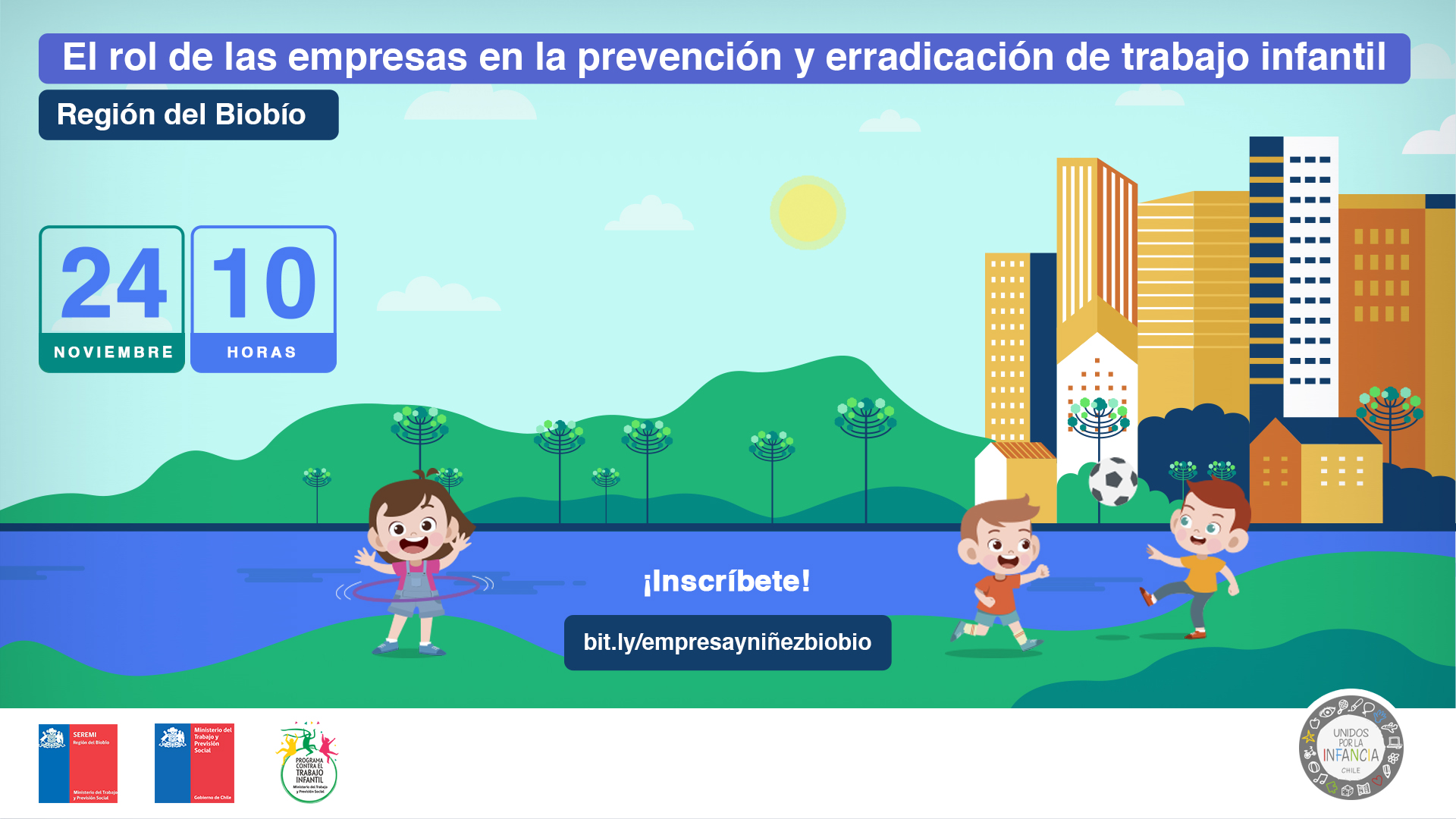 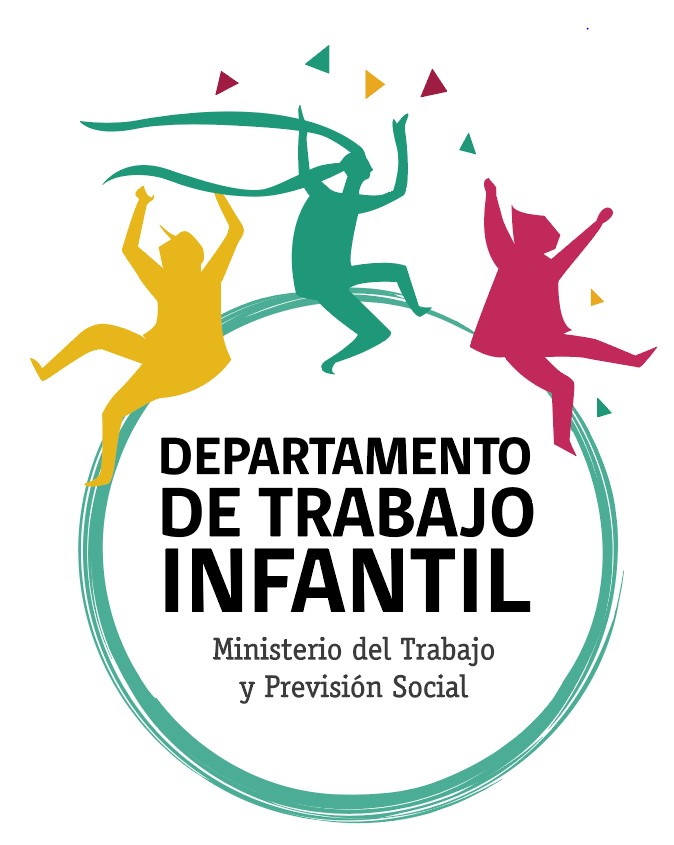 Webinar: Rol de las empresas en la prevención y erradicación del trabajo infantil en Región del Bio Bío
Alejandra González Burgos
Jefa del Departamento de Erradicación del Trabajo Infantil
24 de noviembre, 2020
¿QUÉ ES EL TRABAJO INFANTIL?
DIAGNÓSTICO DE TRABAJO INFANTIL EN CHILE
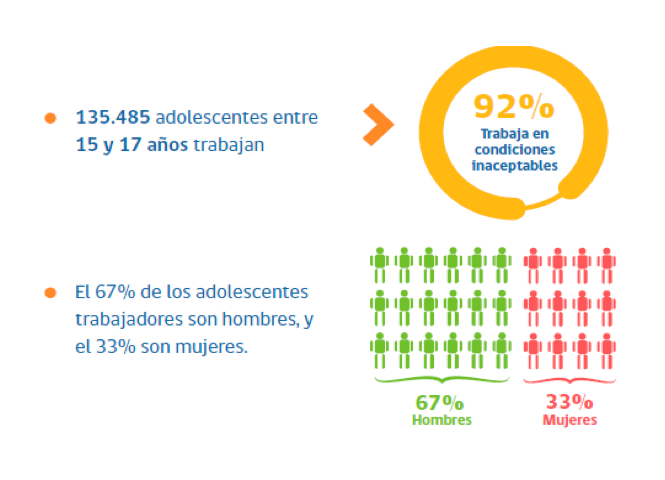 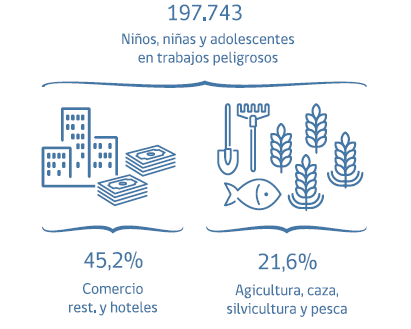 NORMATIVA SOBRE TRABAJO INFANTIL EN CHILE
En Chile, la contratación de niños, niñas y adolescentes está regulada mediante el Código del Trabajo, en donde se establece criterios de protección de acuerdo a los Convenios Internacionales y la Legislación Nacional
Convenios Internacionales
Normativa Nacional
TRABAJO ADOLESCENTE PROTEGIDO
El trabajo adolescente protegido no constituye en sí mismo una vulneración de derechos, sino que se transforma en tal toda vez que dicho trabajo transgrede los límites interpuestos por los convenios internacionales y la legislación chilena.
Requisitos para la contratación de adolescentes con edad para trabajar
TRABAJO PELIGROSO
Los trabajos peligrosos se refieren a situaciones que constituyen un daño físico, moral o mental en niños, niñas y adolescente.
El Código del Trabajo establece un Reglamento que determina el listado de trabajos peligrosos que son prohibidos para adolescentes.
¿ QUÉ DEBE HACER EL EMPLEADOR SI CONTRATA UN ADOLESCENTE CON EDAD PARA TRABAJAR?
ENFOQUE DE RESPONSABILIDAD COMPARTIDA
DERECHOS DE LOS NIÑOS, NIÑAS Y ADOLESCENTES Y EMPRESAS
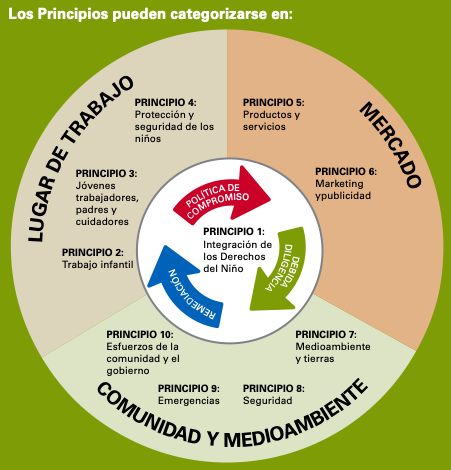 Los derechos de niño constituyen una inversión esencial para un futuro sostenible.

 Los derechos humanos se aplican a todos los niños. 
El respeto de estos derechos contribuye a crear comunidades sólidas y con un buen nivel educativo, factores esenciales para el desarrollo de un entorno empresarial estable, inclusivo y de alta productividad.
Las empresas que integran dentro de su estrategia y operaciones el respeto y el apoyo a la infancia no sólo benefician a los niños y a la sociedad, sino que pueden también generar beneficios importantes para la propia empresa.
¿QUÉ PUEDE HACER UNA EMPRESA PARA PROTEGER A LOS Y LAS ADOLESCENTES QUE TRABAJAN?
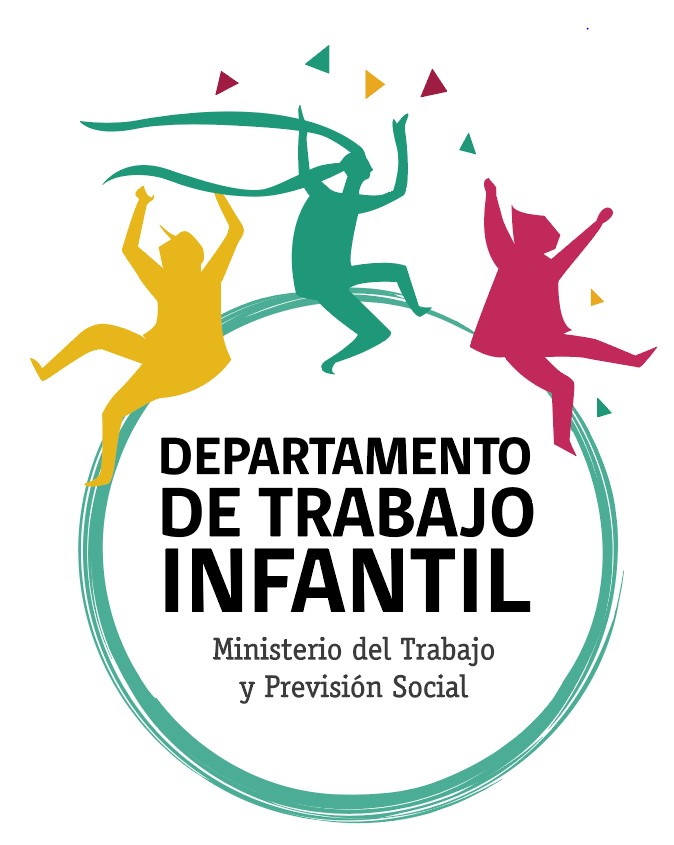 Webinar: Rol de las empresas en la prevención y erradicación del trabajo infantil en Región del Bio Bío
Alejandra González Burgos
Jefa del Departamento de Erradicación del Trabajo Infantil
24 de noviembre, 2020
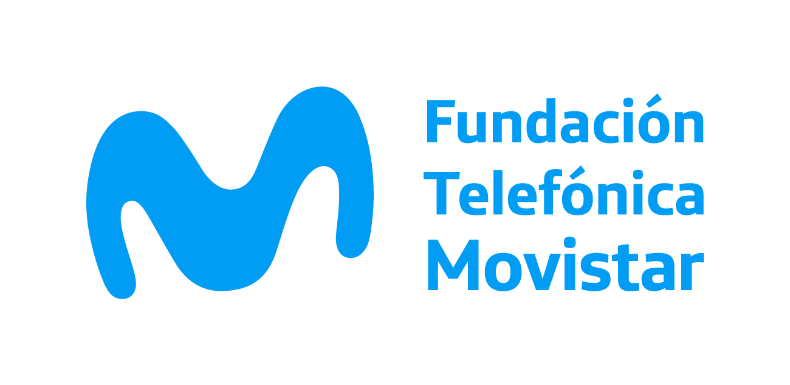 1998 - 2020 -2025
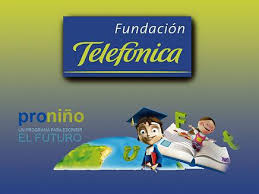 [Speaker Notes: Programa Proniño:
Un relato sobre infancia, 
derechos y compromiso empresarial

Contribuir a la erradicación progresiva del trabajo infantil a través de la escolarización de niños y niñas trabajadores en Latinoamérica.]
¿Cómo?
A través de 5 ejes estratégicos de intervención hacia la política pública.
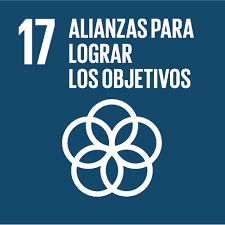 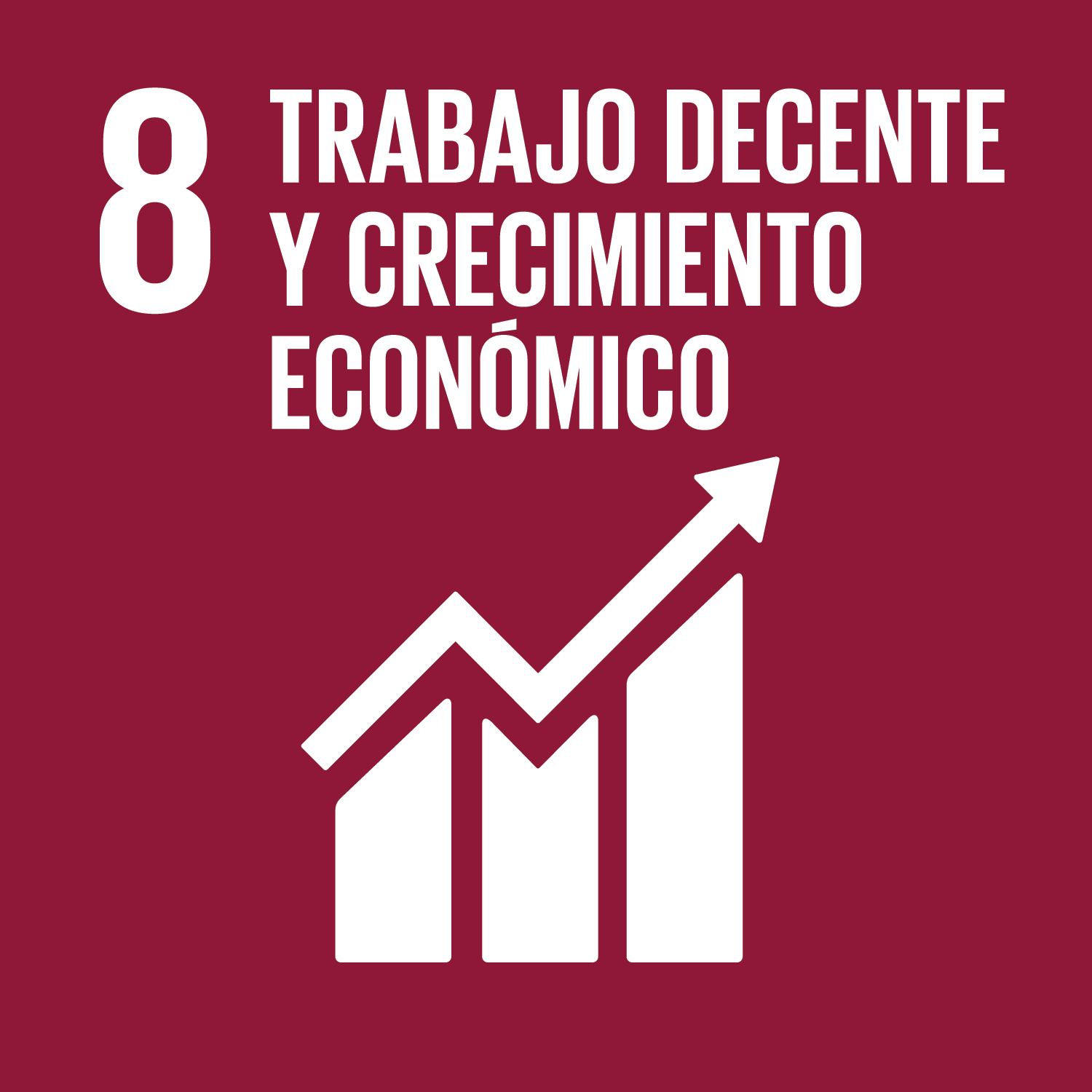 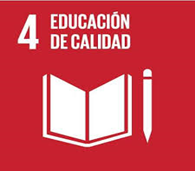 EJE CALIDAD EDUCATIVA
ARTICULACIÓN
SOCIO-
INSTITUCIONAL
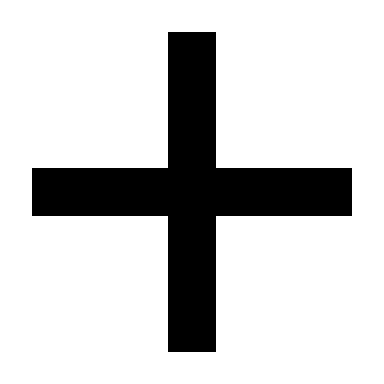 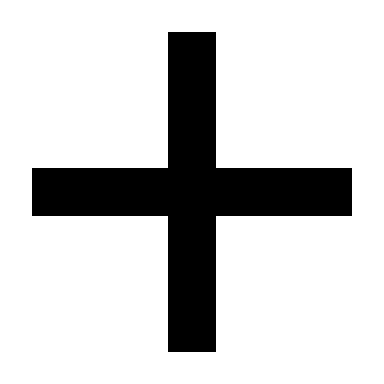 EJE PROTECCIÓN INTEGRAL
Niño-Familia-Escuela
Vincular la acción social realizada con el tejido social e institucional de la sociedad.
Fortalecimiento de la valoración de la educación formal junto   a las familias.
Constituir a la familia como sistema protector, desarrollando  habilidades en las familias.
[Speaker Notes: El eje Protección Integral busca constituir a la familia como sistema protector, capacitado para cubrir las necesidades básicas del NNA3 y promover su desarrollo integral. Para esto trabaja directamente con los niños y sus familias. Los principales elementos de preocupación de este eje son el proporcionar apoyo psicosocial y/o material a los niños, niñas y adolescentes del Programa y a sus familias; interrumpir y/o prevenir todo tipo de vulneración de derechos, con un foco prioritario en lo relativo al trabajo infantil y; posibilitar la inserción laboral y/o el desarrollo de habilidades por parte sus familias a fin de erradicar el TI4 . A partir de esto pretende generar una paulatina transformación de los patrones culturales en el núcleo cercano. 
El eje Calidad Educativa, tiene por objetivo contribuir a la erradicación del trabajo infantil, mejorando el aprendizaje en los niños, niñas y adolescentes del Programa y velando por la permanencia de los beneficiarios en el sistema escolar. Así se pretende contribuir al mejoramiento de los entornos educativos de NNA trabajadores, en las comunas de intervención y de mejorar las habilidades pedagógicas de sus docentes. Esta intervención plantea dar a los niños, niñas y adolescentes una oportunidad de acceso y desarrollo en la educación media y superior, mejorando así el futuro al que accederán. 
Articulación social-institucional vincular la acción social realizada con el tejido social e institucional real de cada sociedad, construir cercanía Para lograr esta tarea se fomenta la valoración negativa y sensibilización sobre la temática]
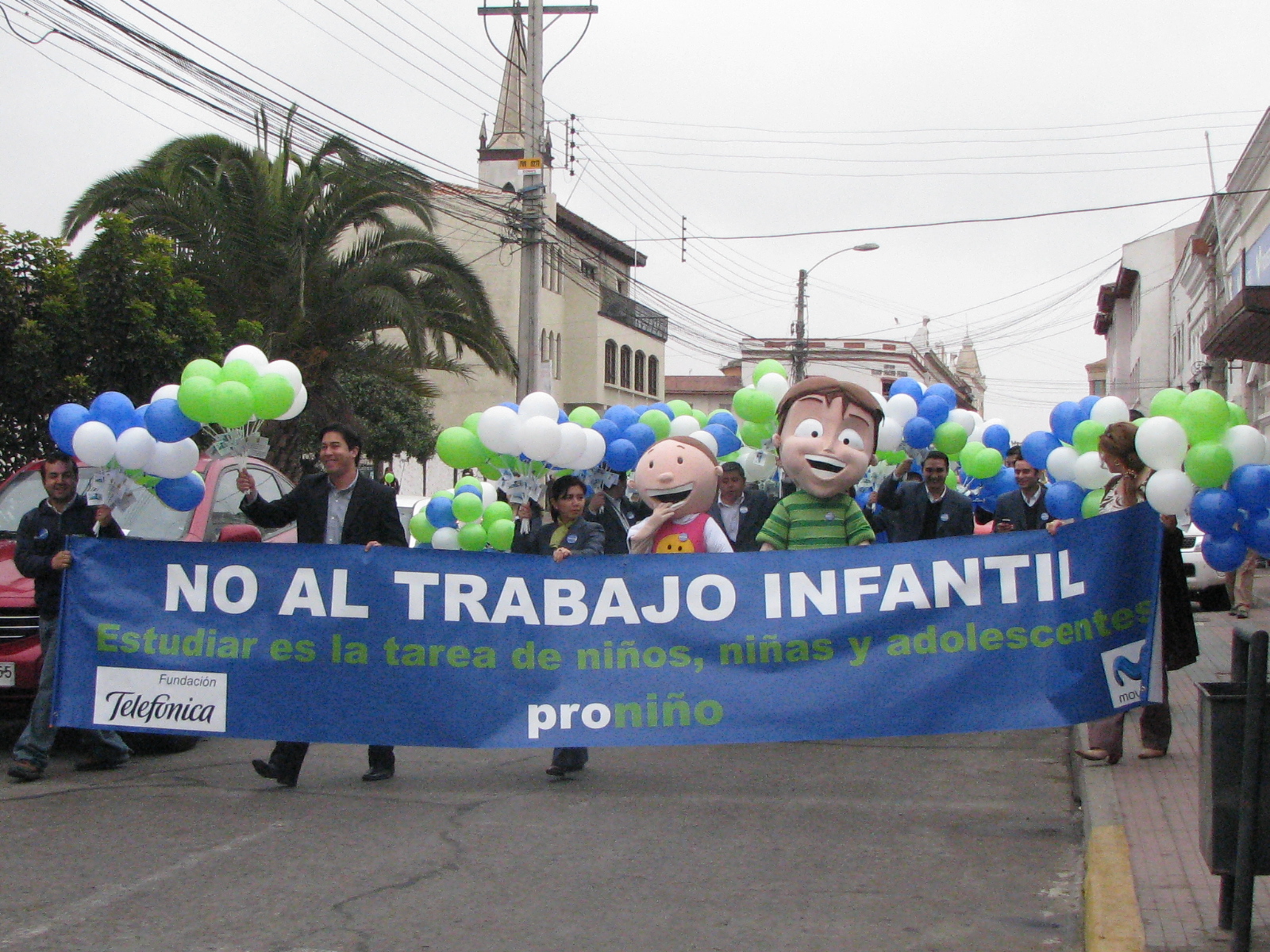 mo
Movilización
          y  
Sensibilización
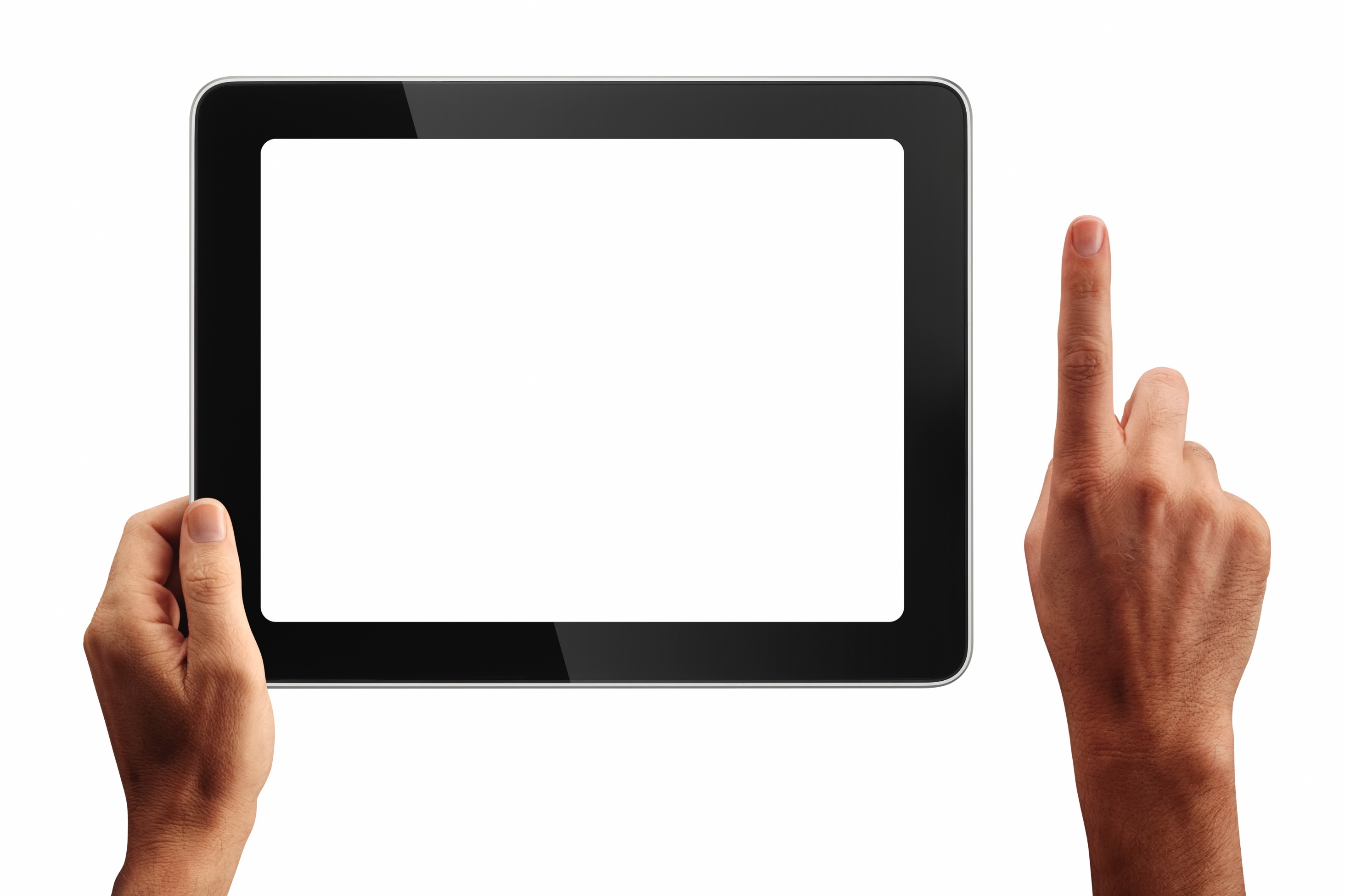 Publicaciones
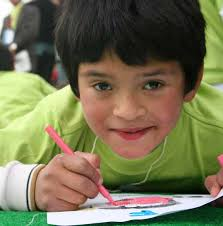 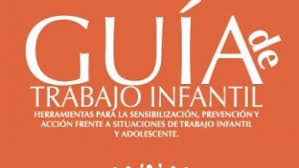 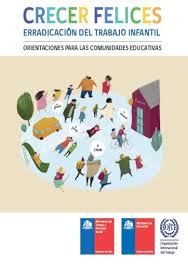 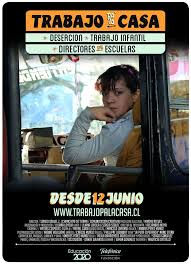 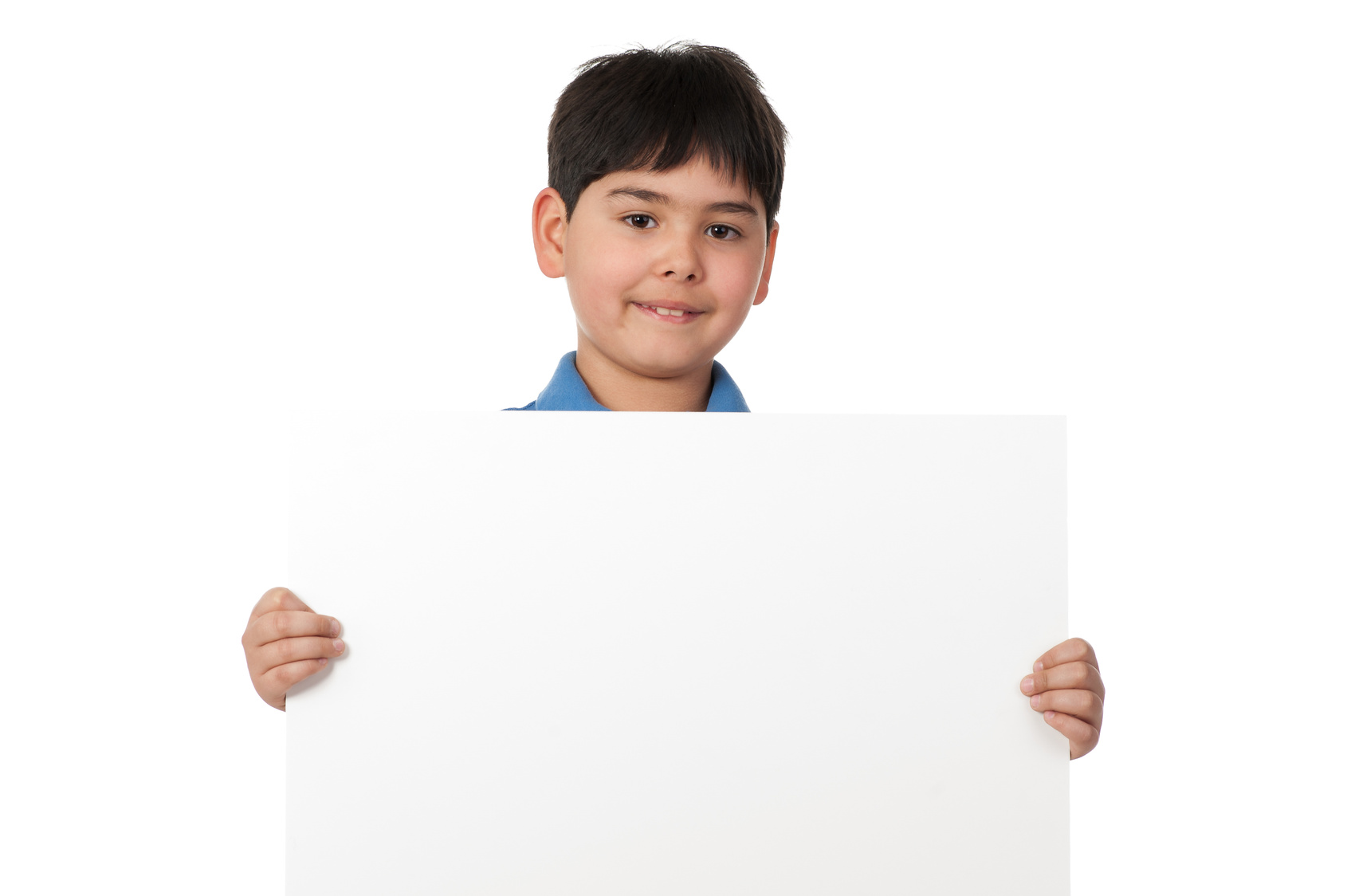 Las empresas y las organizaciones  pueden incidir  en su
cadena de valor, entornos, 
empleados, clientes y sociedad.
Preguntas para Reflexionar?
1
Tienes conocimiento de la normativa aplicable y los
instrumentos de autorregulación?  
 
Adoptas medidas de prevención del trabajo infantil?  
 
Implementas medidas de tratamiento y erradicación de
trabajo infantil?

Realizas difusión y comunicación de las mejores prácticas y medidas de prevención y actuación?

Aplicas medidas con proveedores y cadena de suministro?
2
3
4
5
Invitamos a declararse un ciudadano y una organización comprometido con los niños y niñas de Chile y el mundo.

#NO AL TRABAJO INFANTIL

2025
[Speaker Notes: La Prevención del TI debe ser tarea  de  todos los  actores de la  
Sociedad.

Fortalecer las políticas nacionales y locales, más allá de acciones
 aisladas. 

Mantener la estrategia de visibilización y compromiso sumando a aliados, que garantice la sostenibilidad.

Las escuelas deben instalar  la prevención de TI dentro de sus planes de mejoras. 

Las actividades, las alianzas contribuyen a cambios importantes
 en los imaginarios sociales de las familias,  las comunidades, en los trabajadores sociales y en los profesores.]
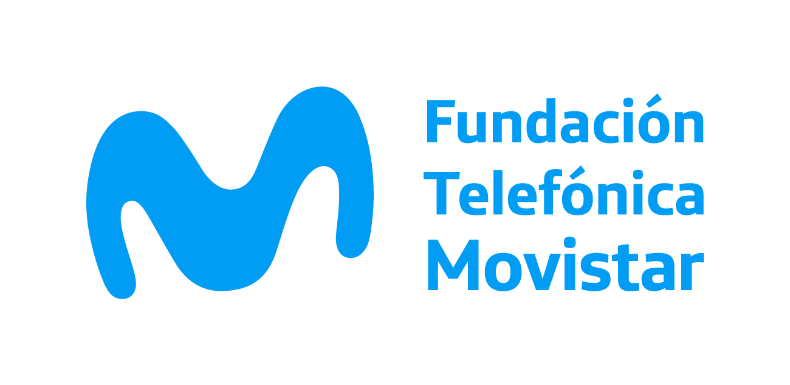 1998 - 2020 -2025
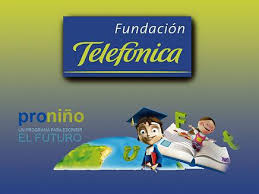 Muchas gracias
[Speaker Notes: Programa Proniño:
Un relato sobre infancia, 
derechos y compromiso empresarial

Contribuir a la erradicación progresiva del trabajo infantil a través de la escolarización de niños y niñas trabajadores en Latinoamérica.]
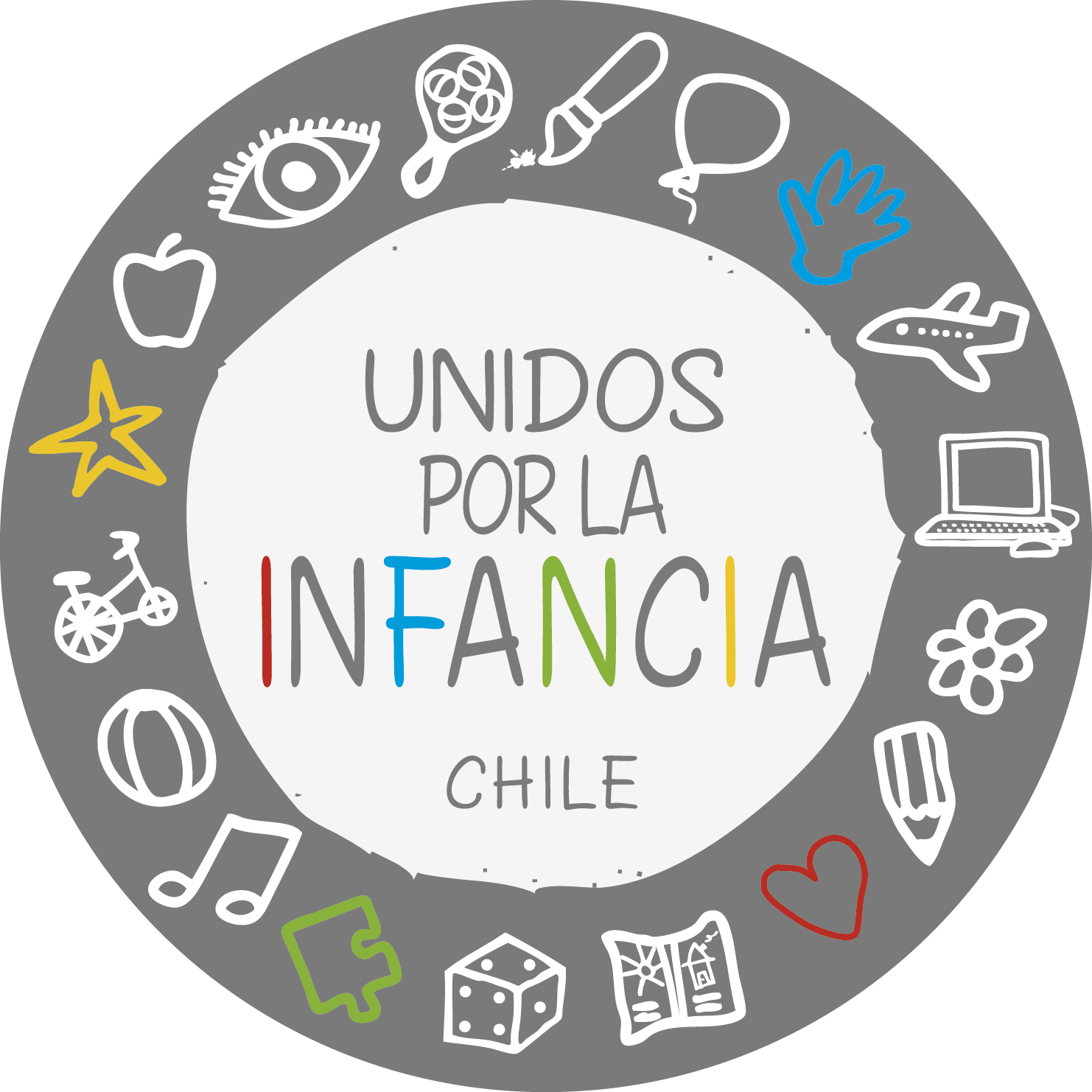 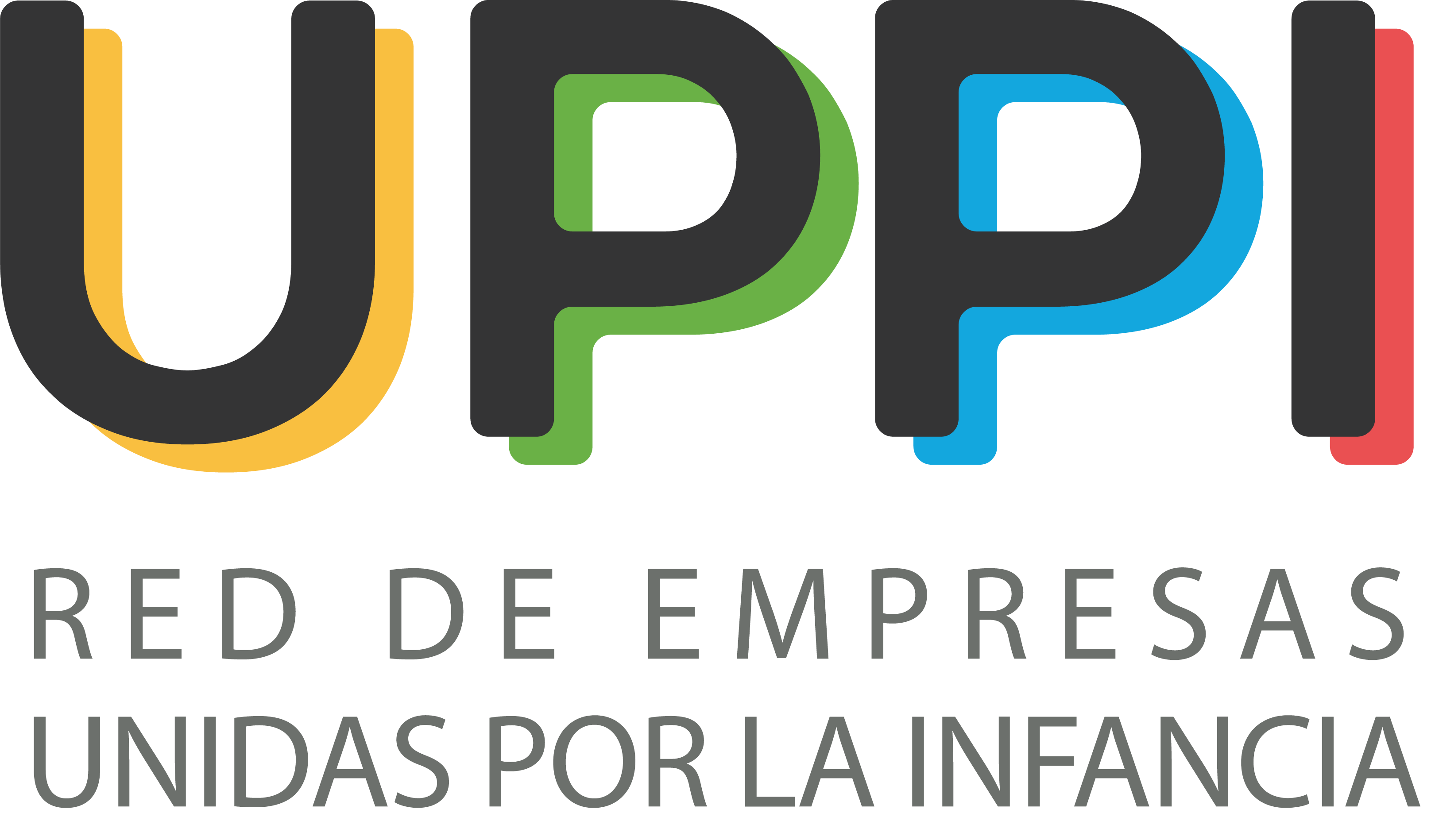 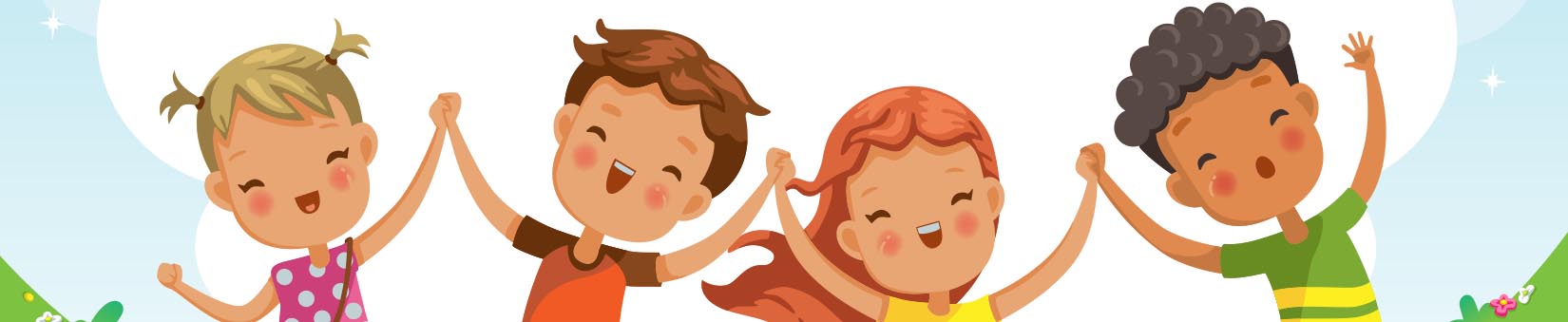 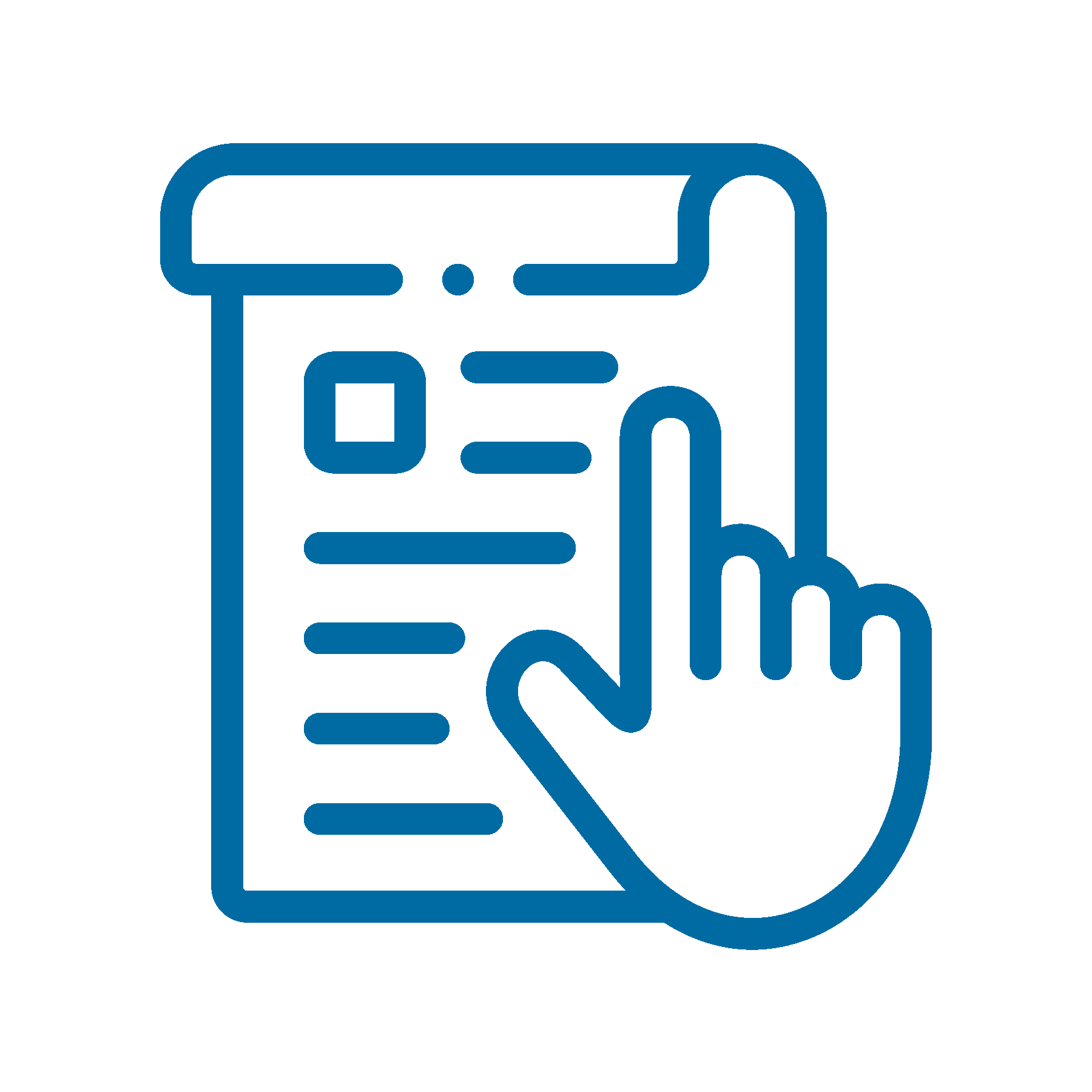 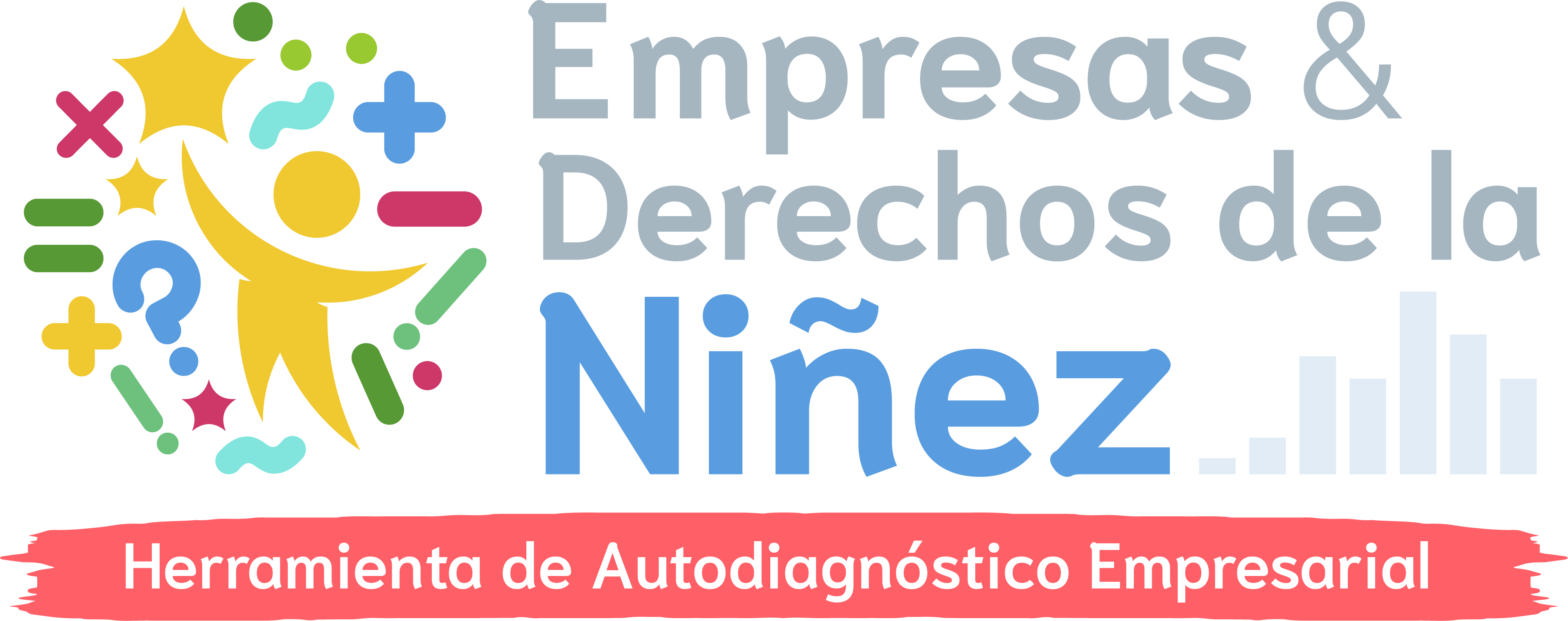 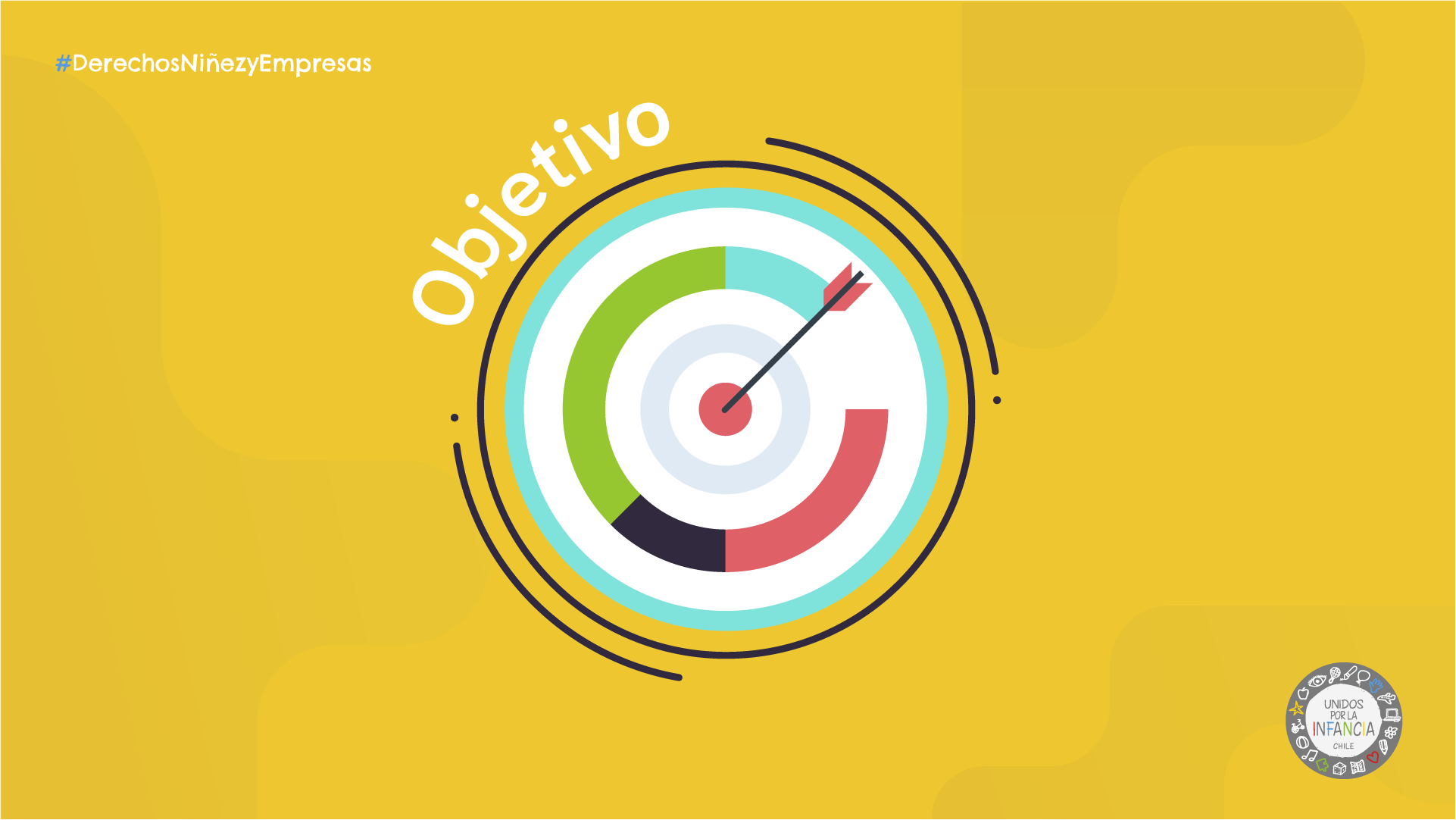 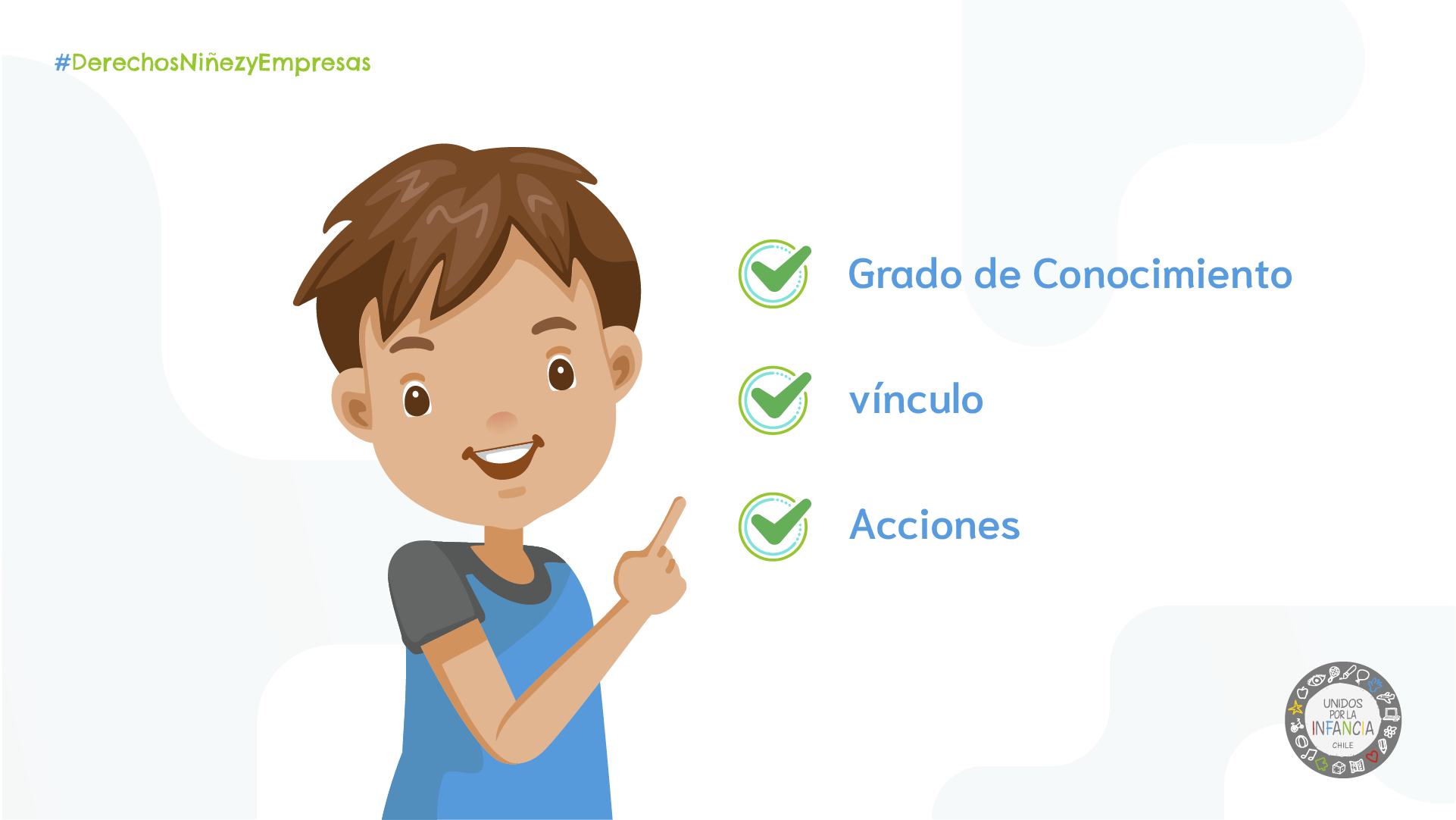 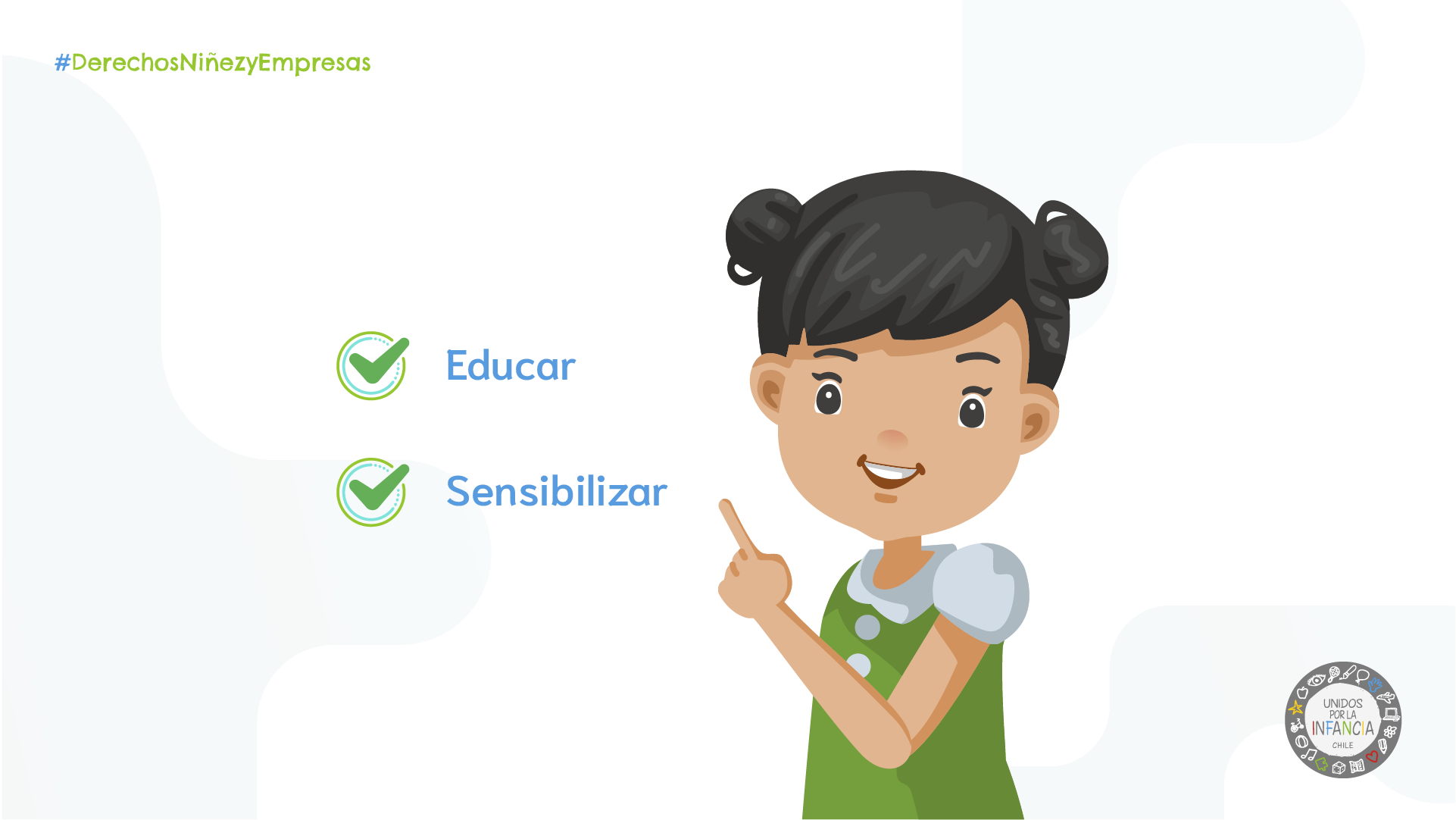 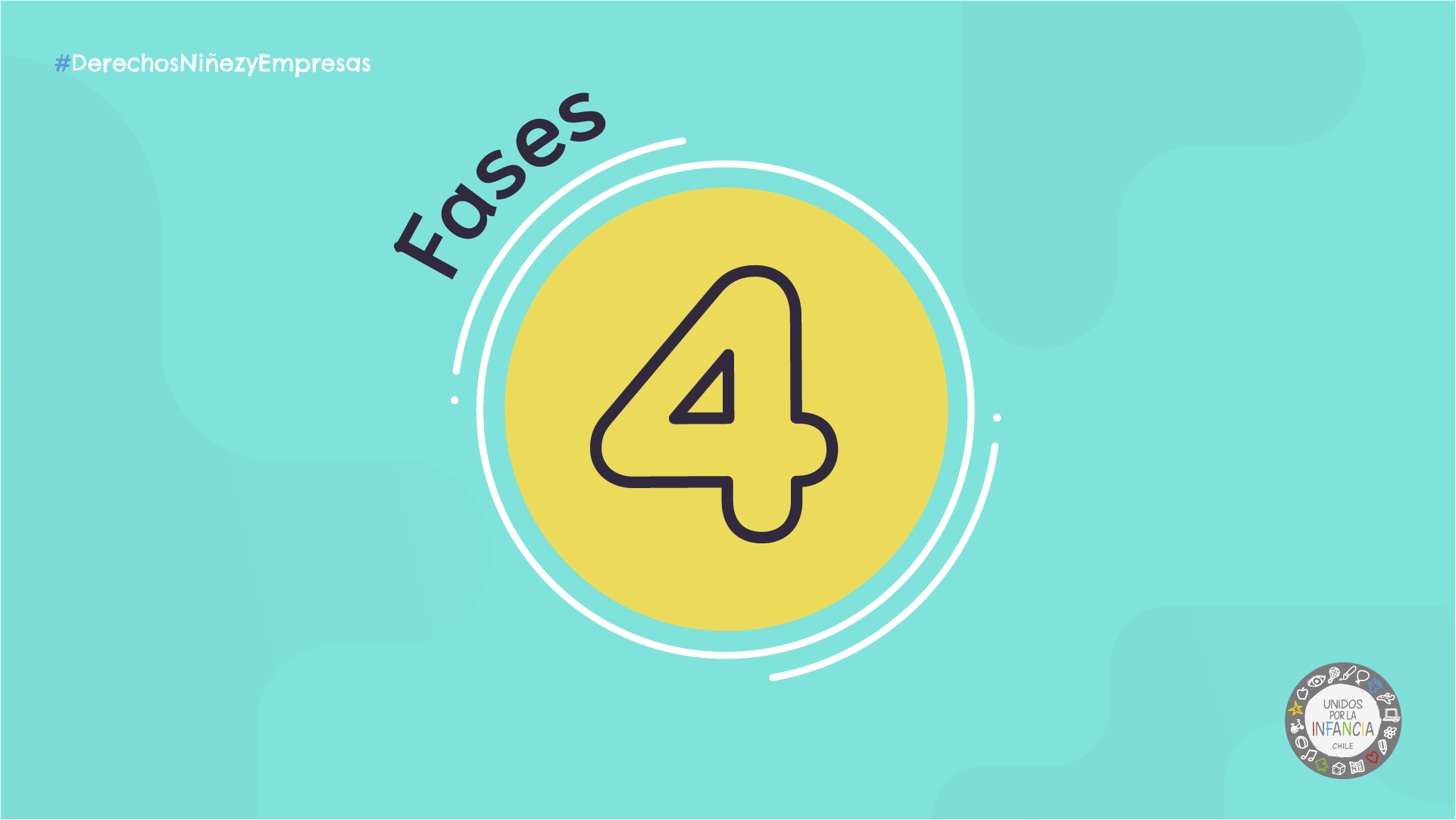 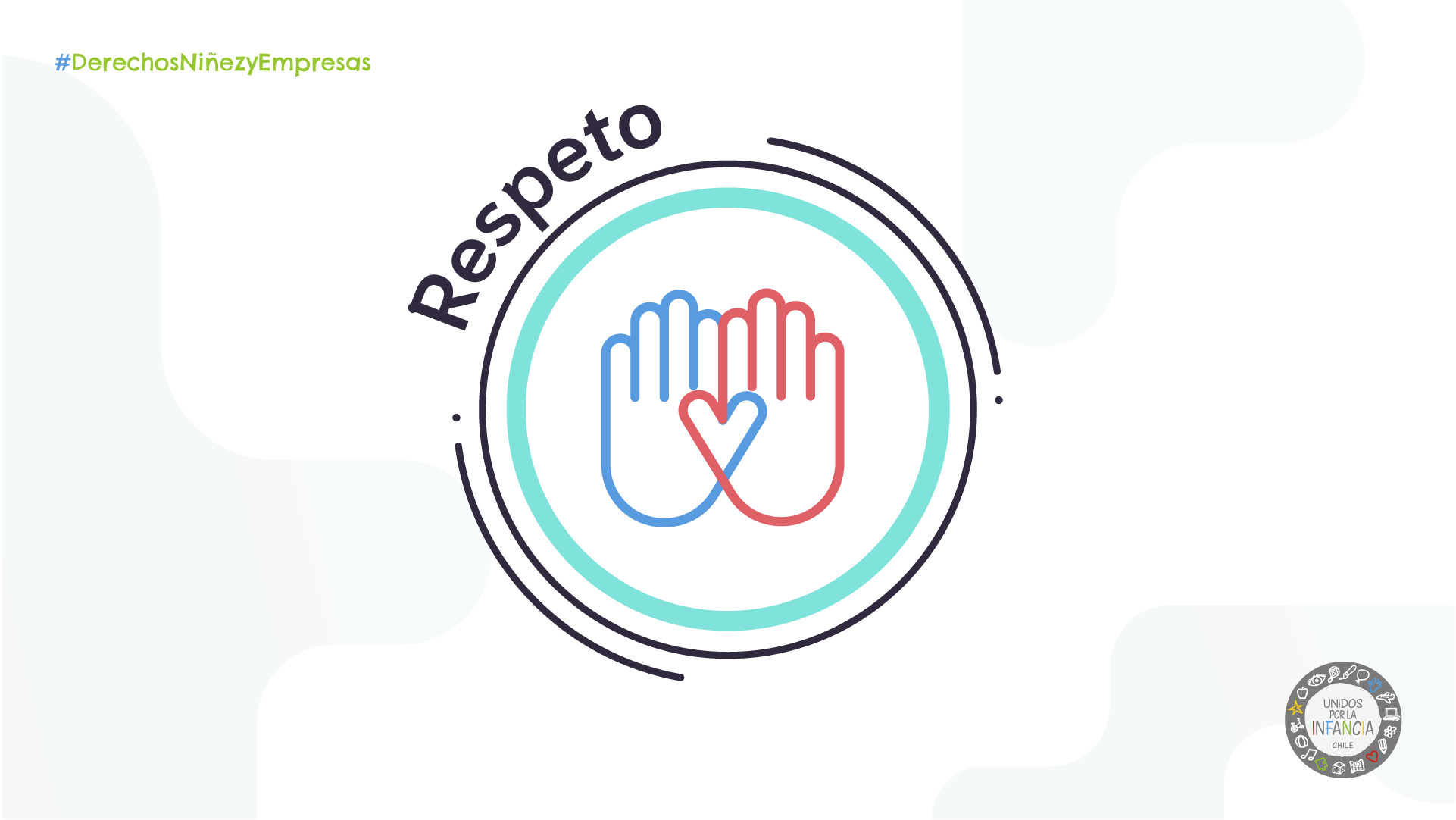 Fase 1 y 2
Leyes nacionales 
vinculan respeto derechos NNA
FASE 1
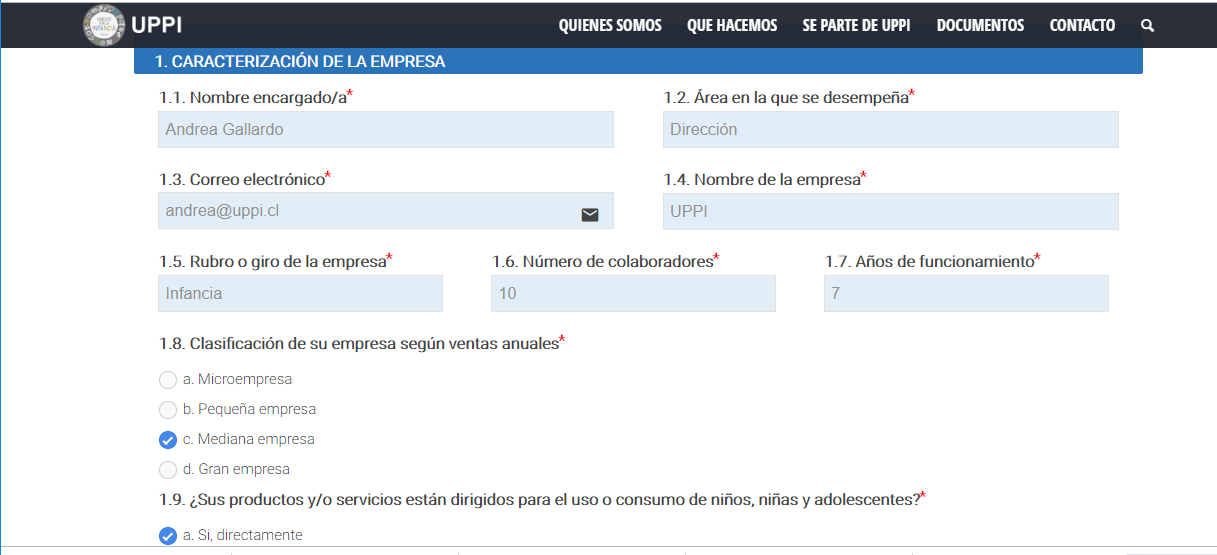 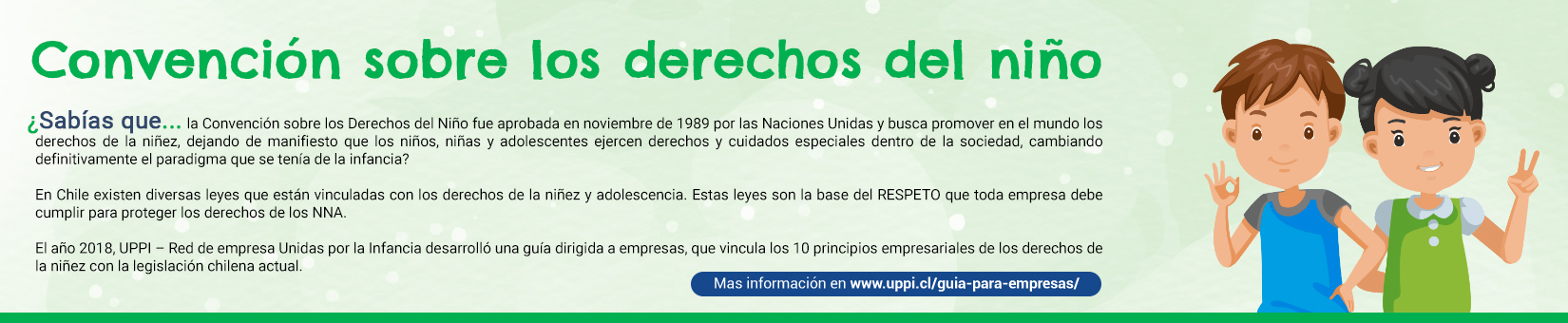 FASE 1
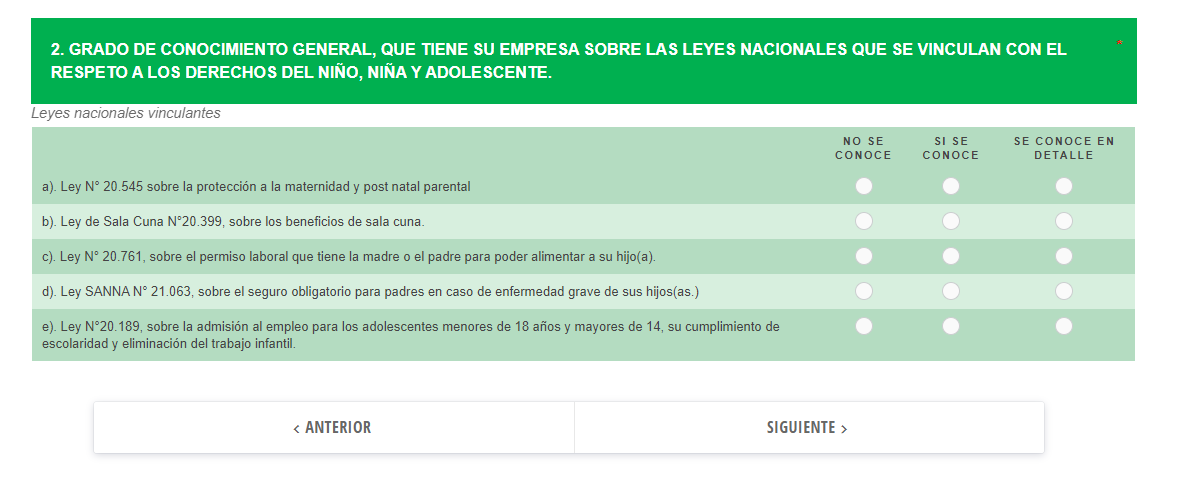 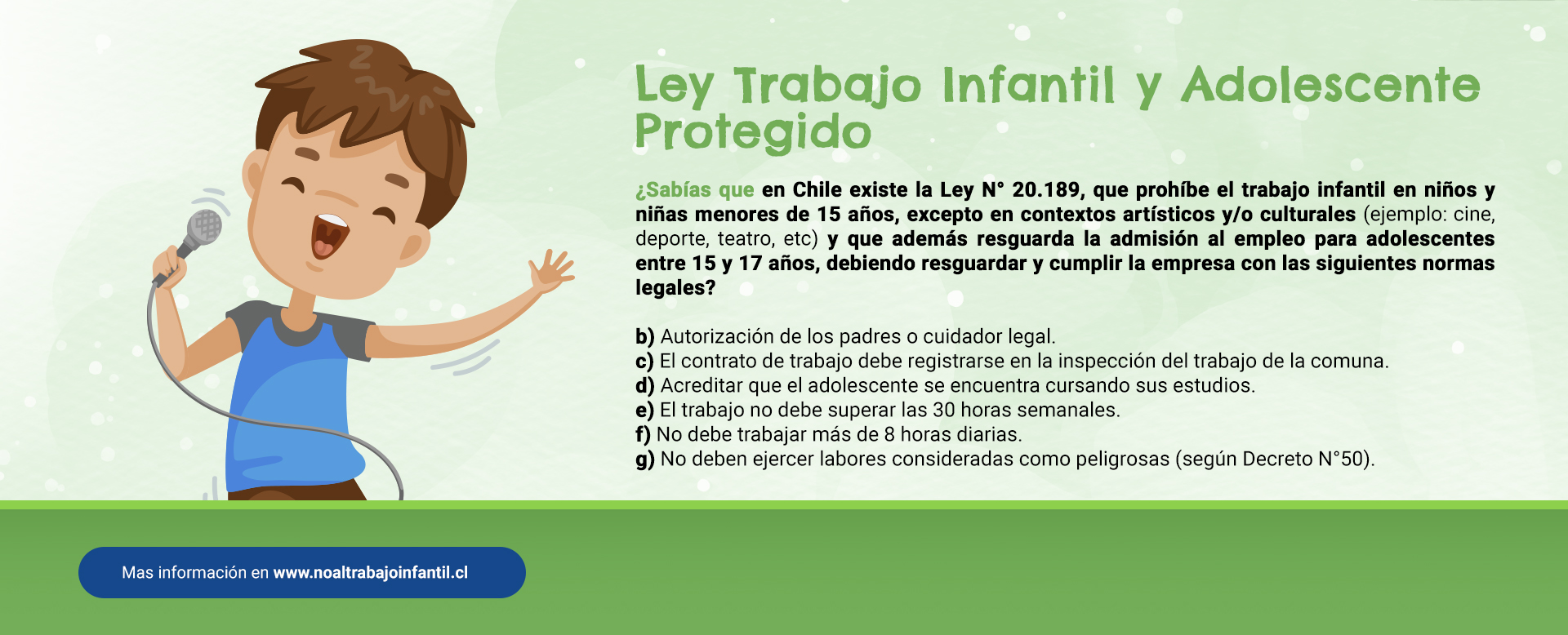 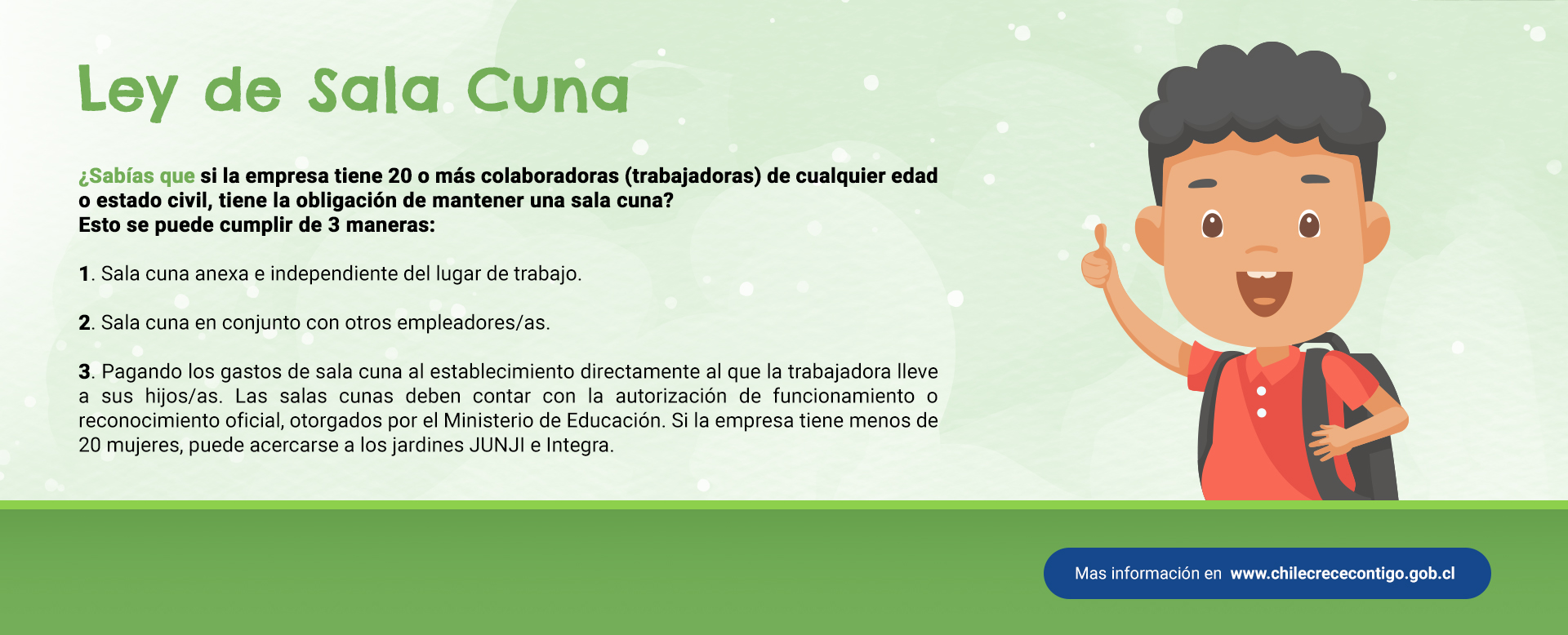 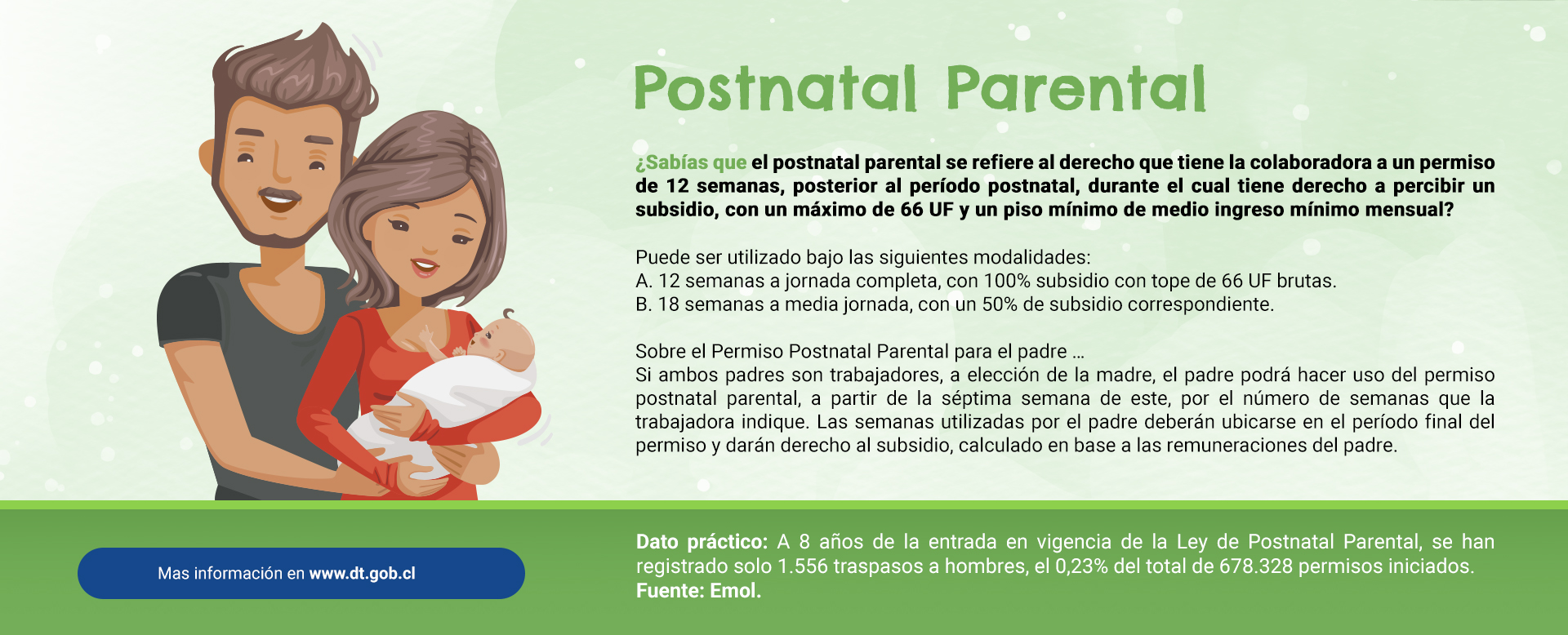 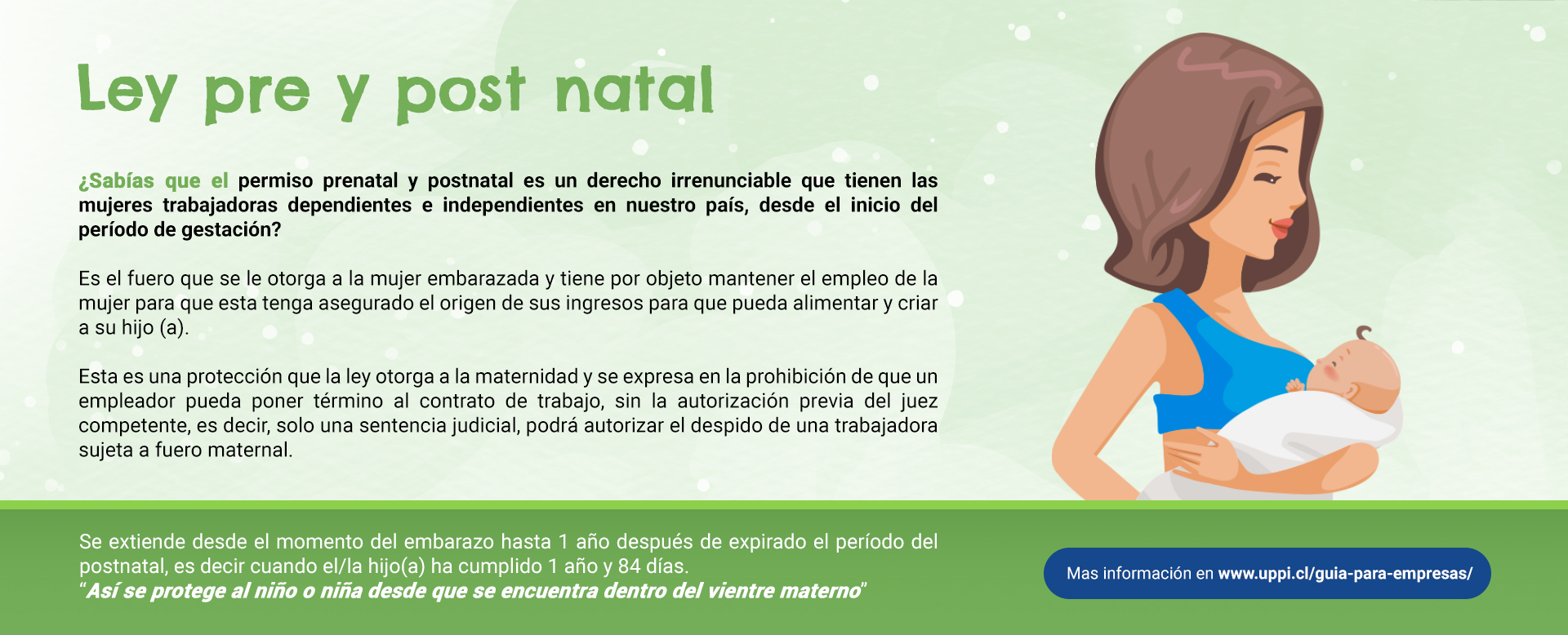 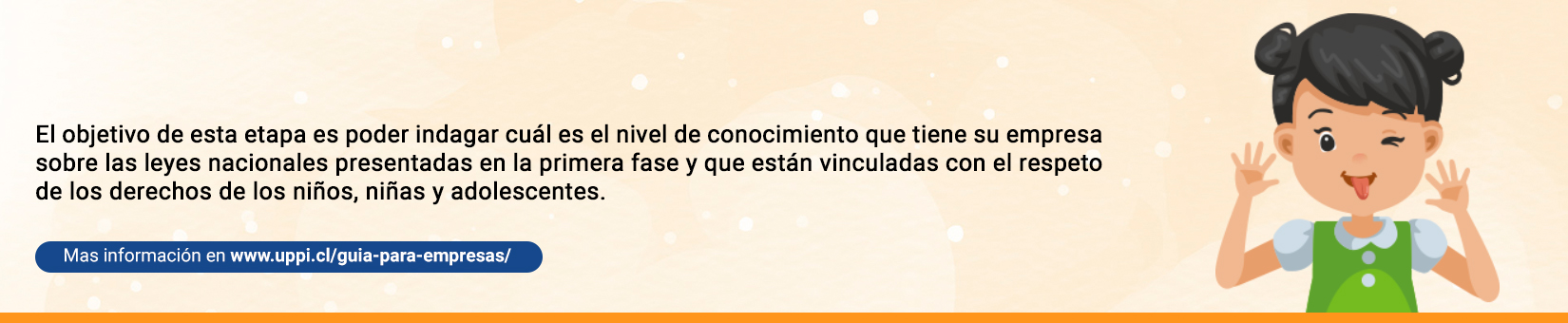 FASE 2
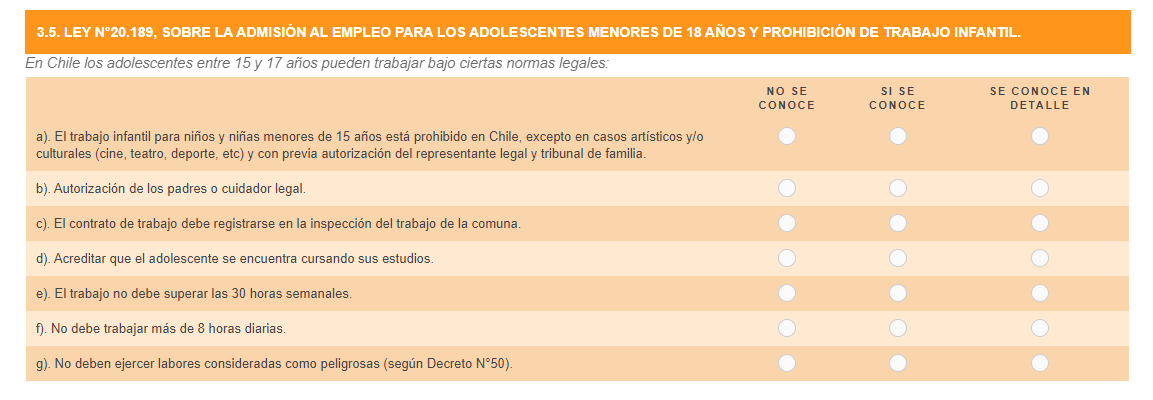 FASE TRANSICIÓN
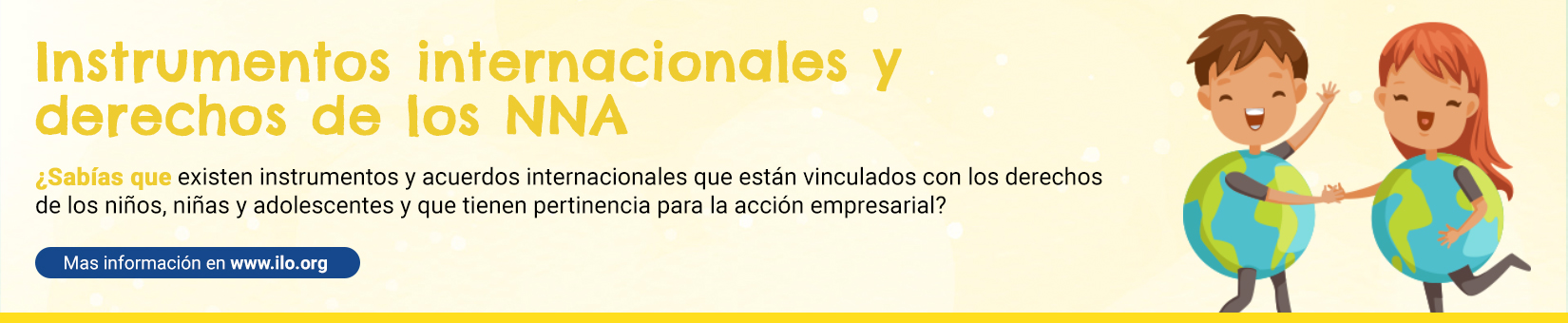 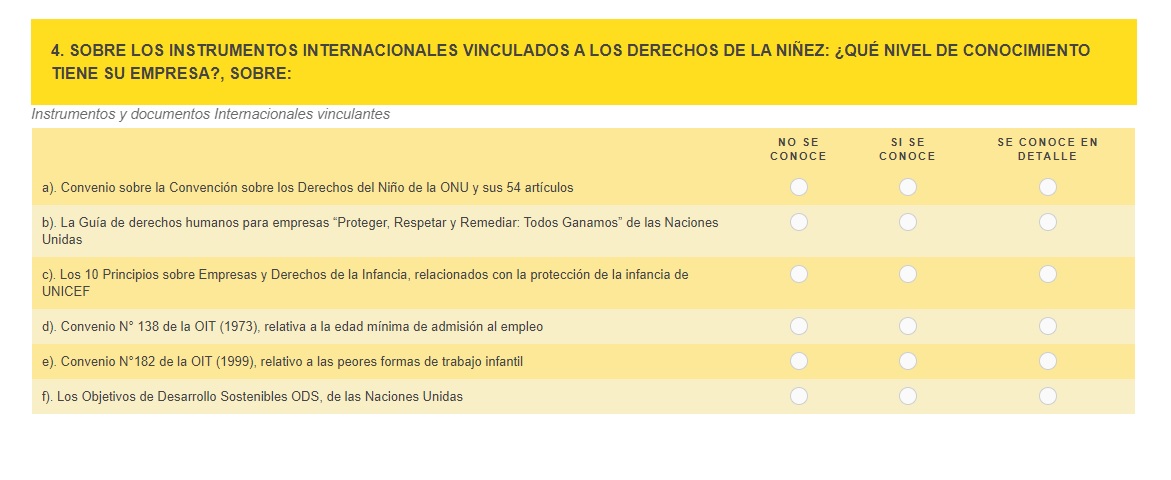 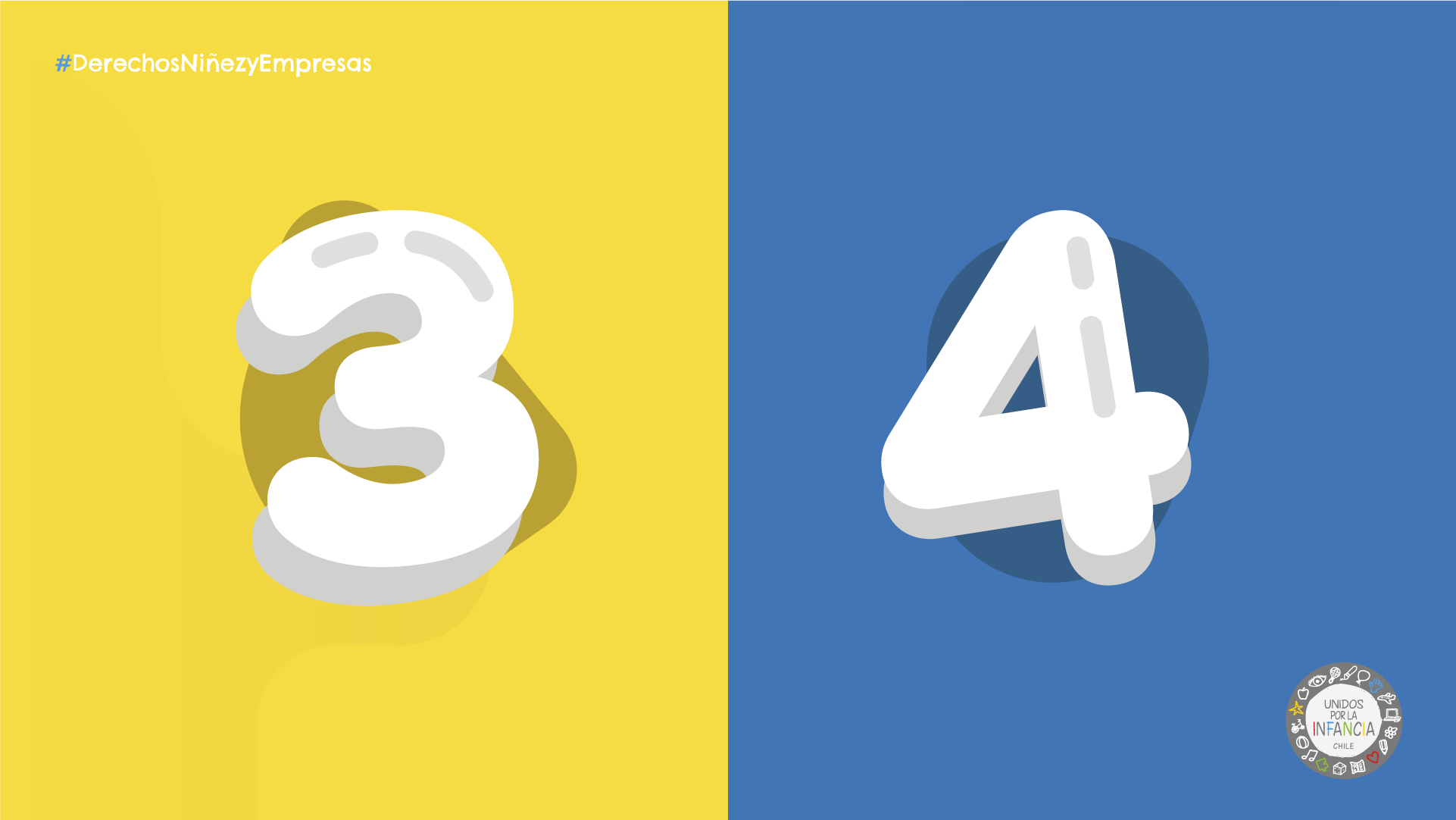 Acciones de las empresas que  estén por sobre el marco legal
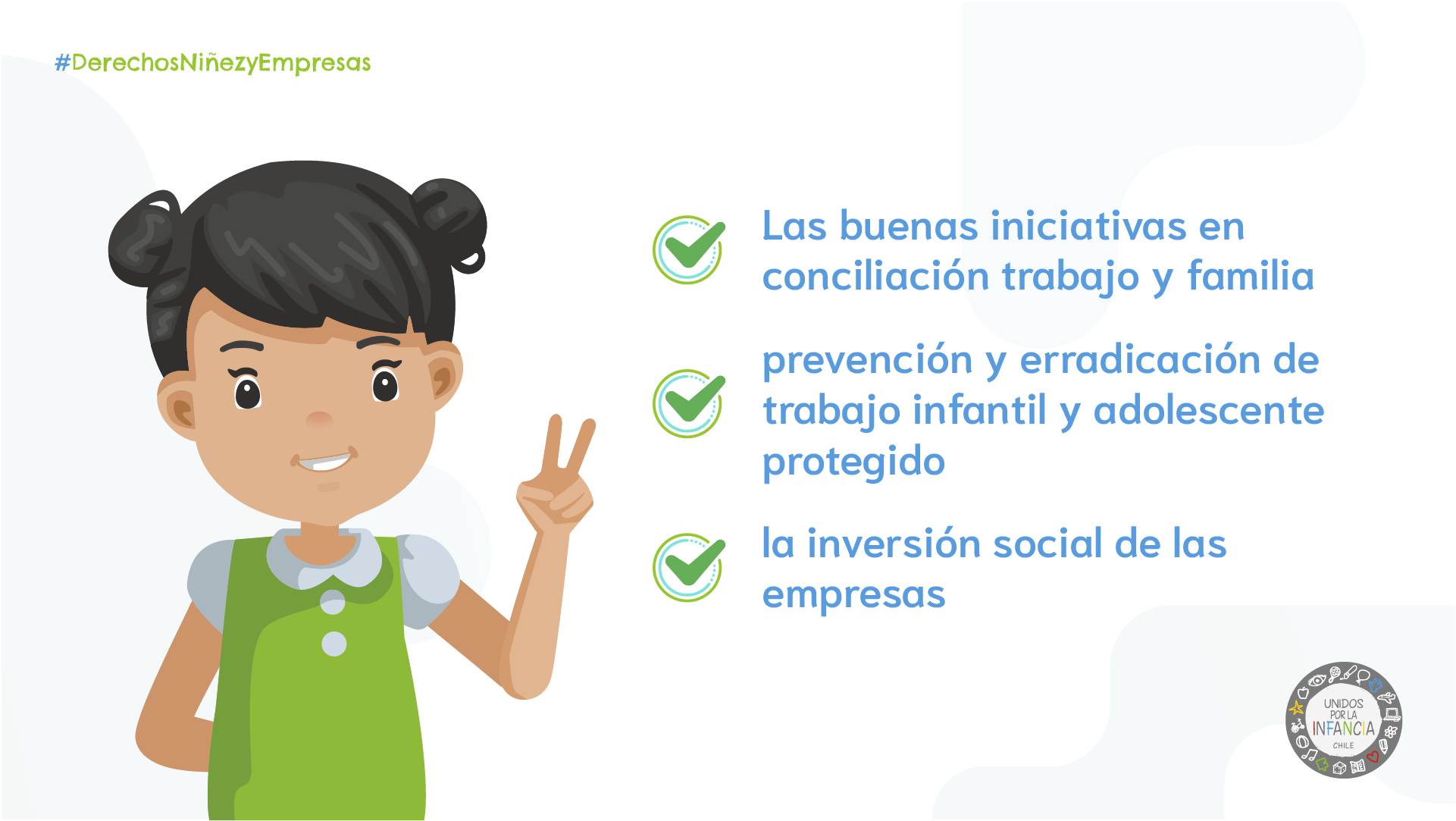 FASE 3
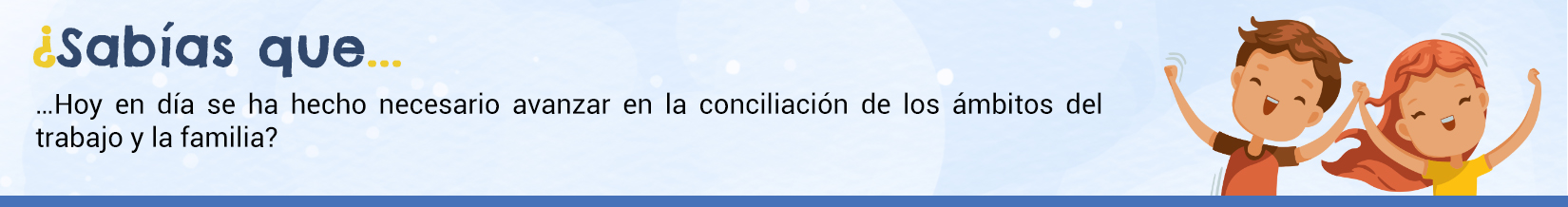 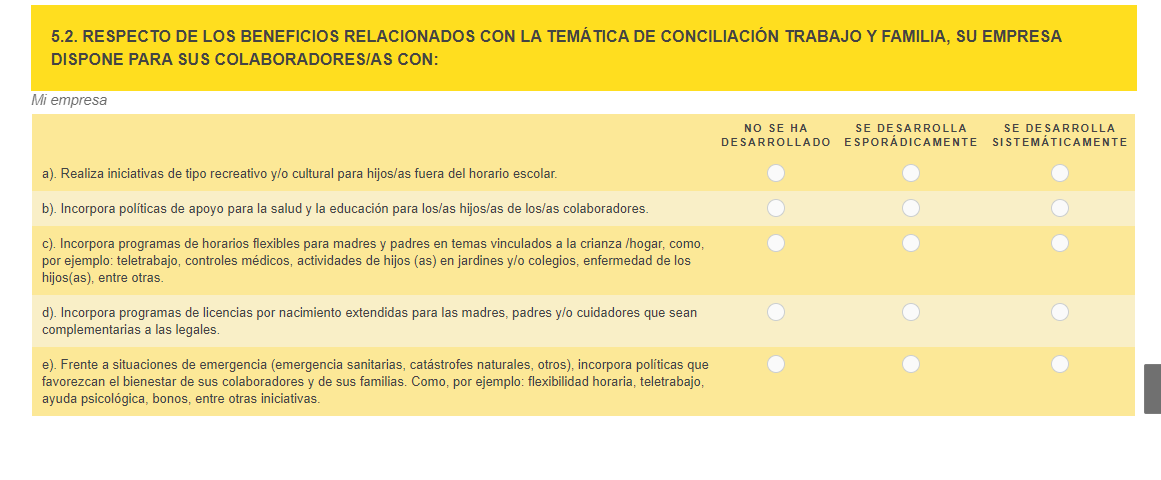 FASE 3
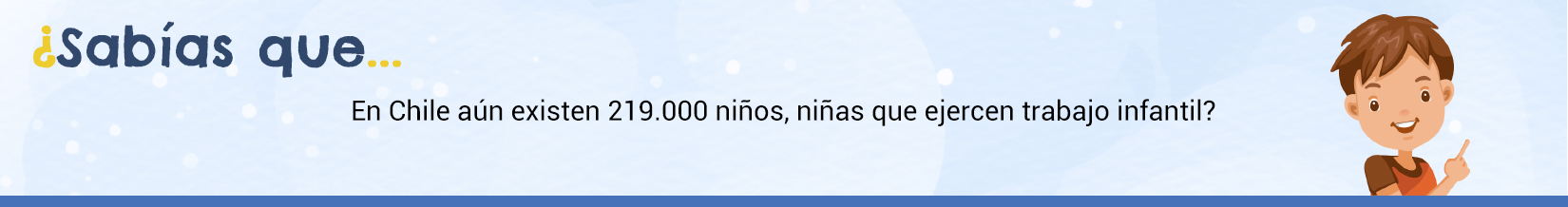 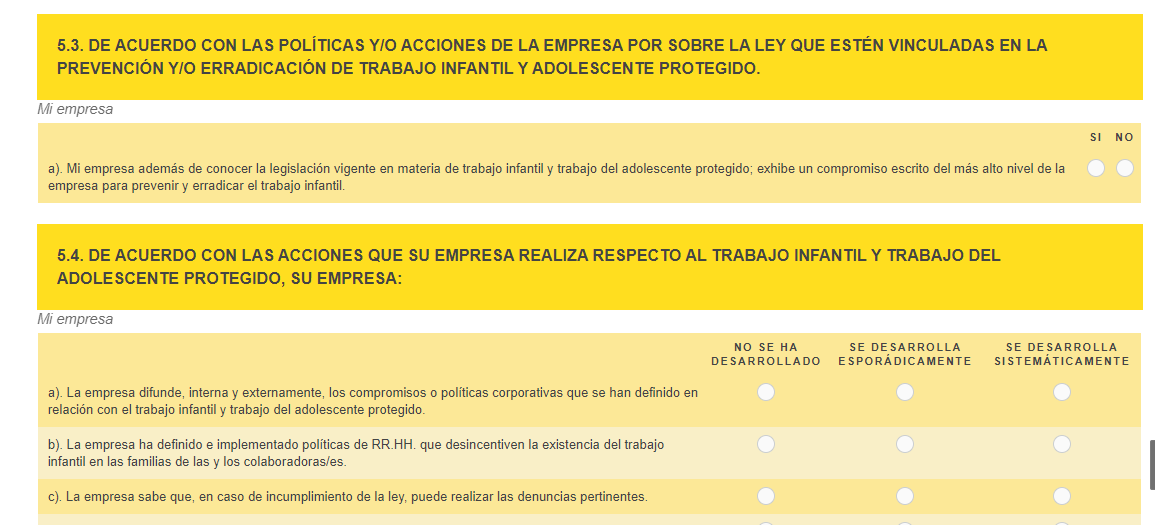 FASE 4
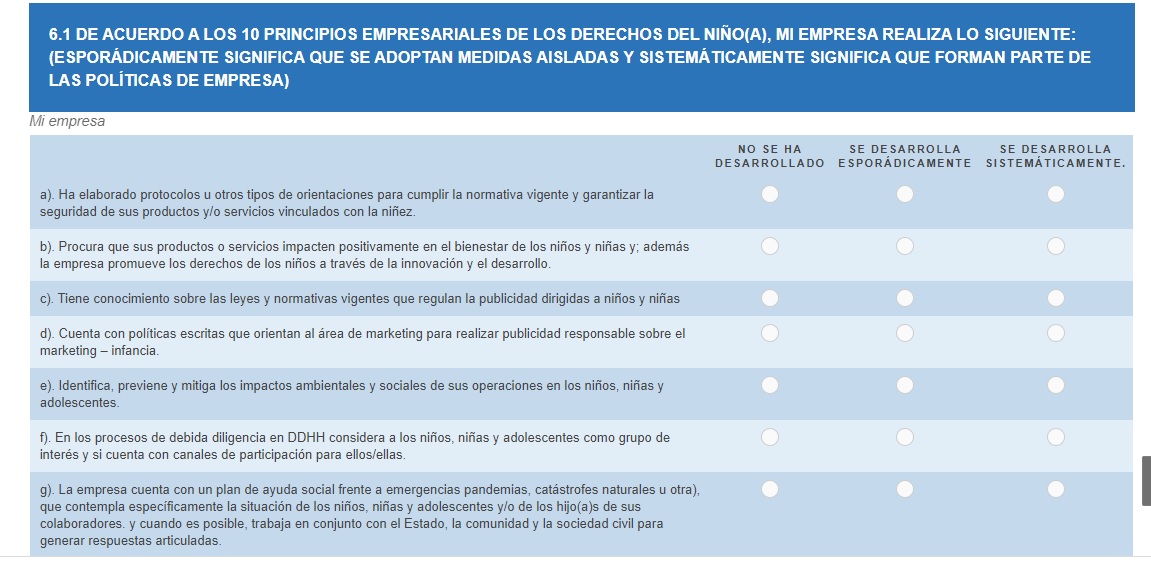 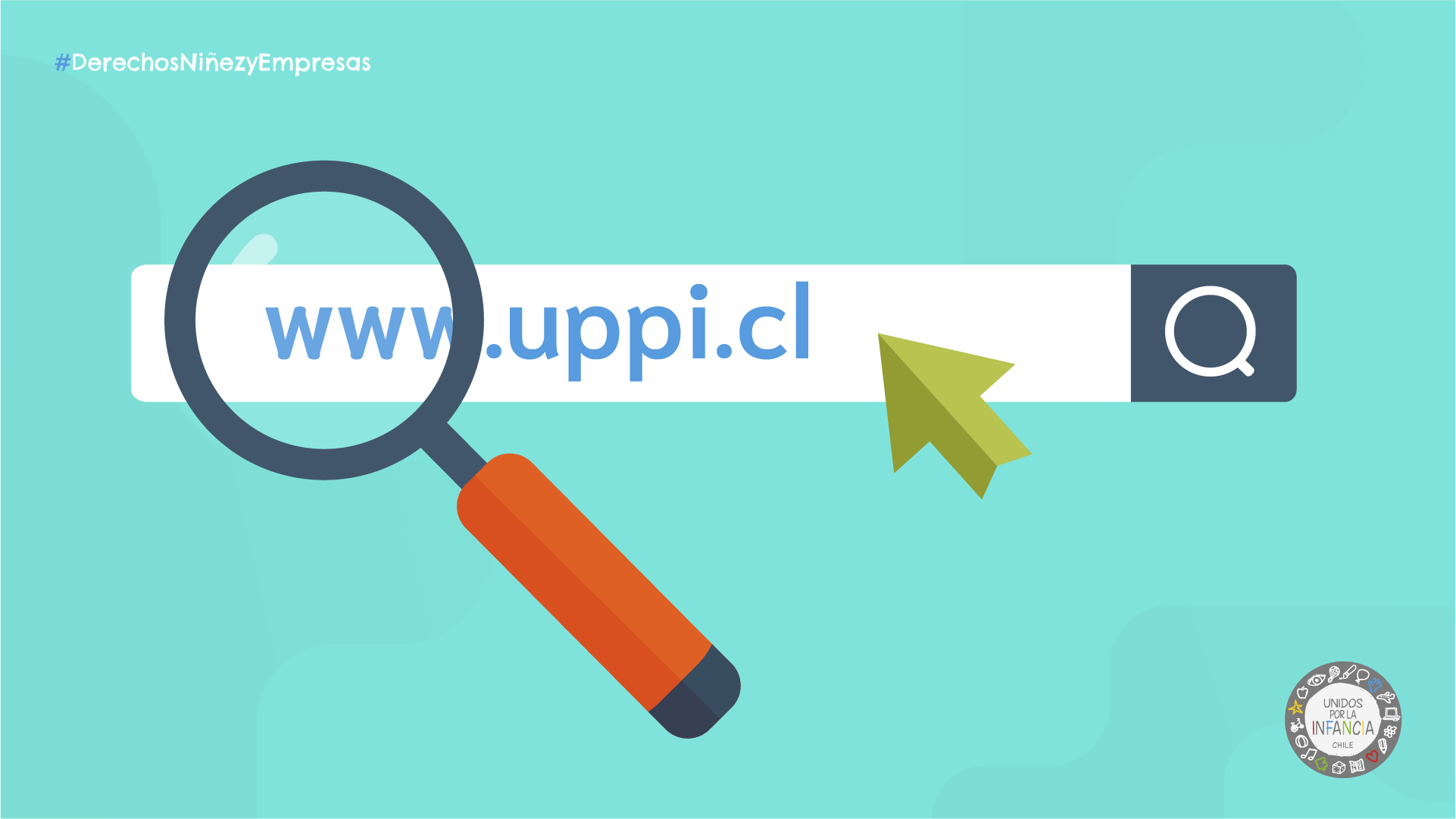 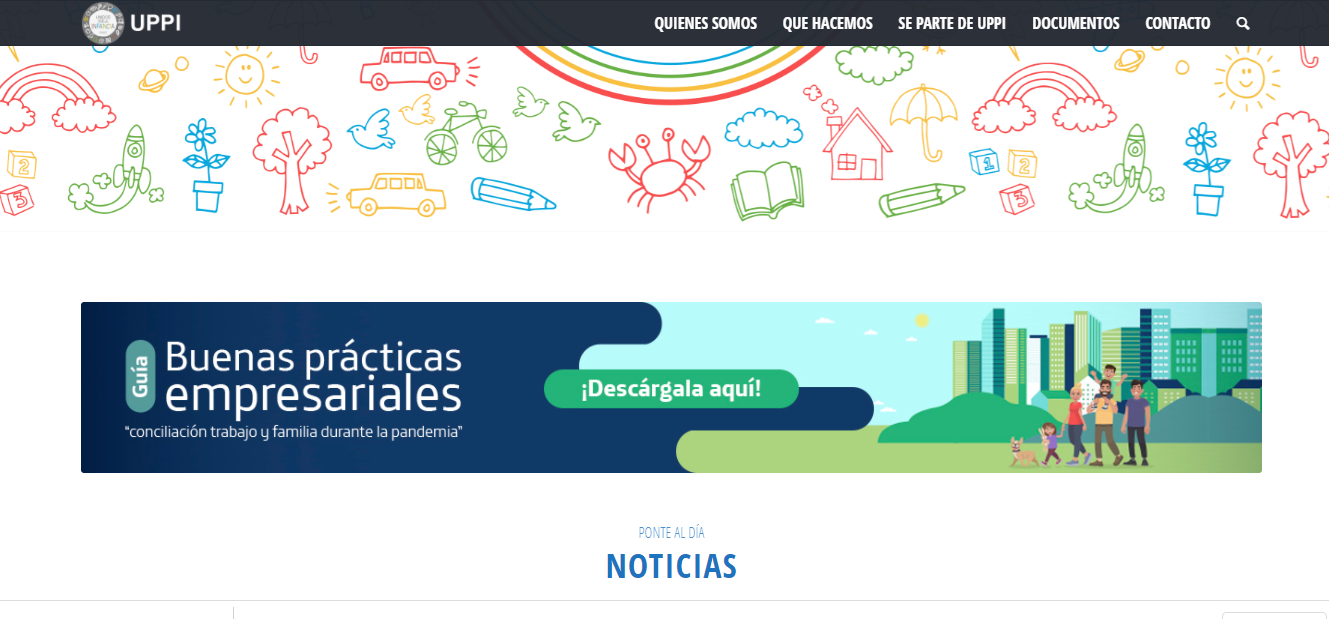 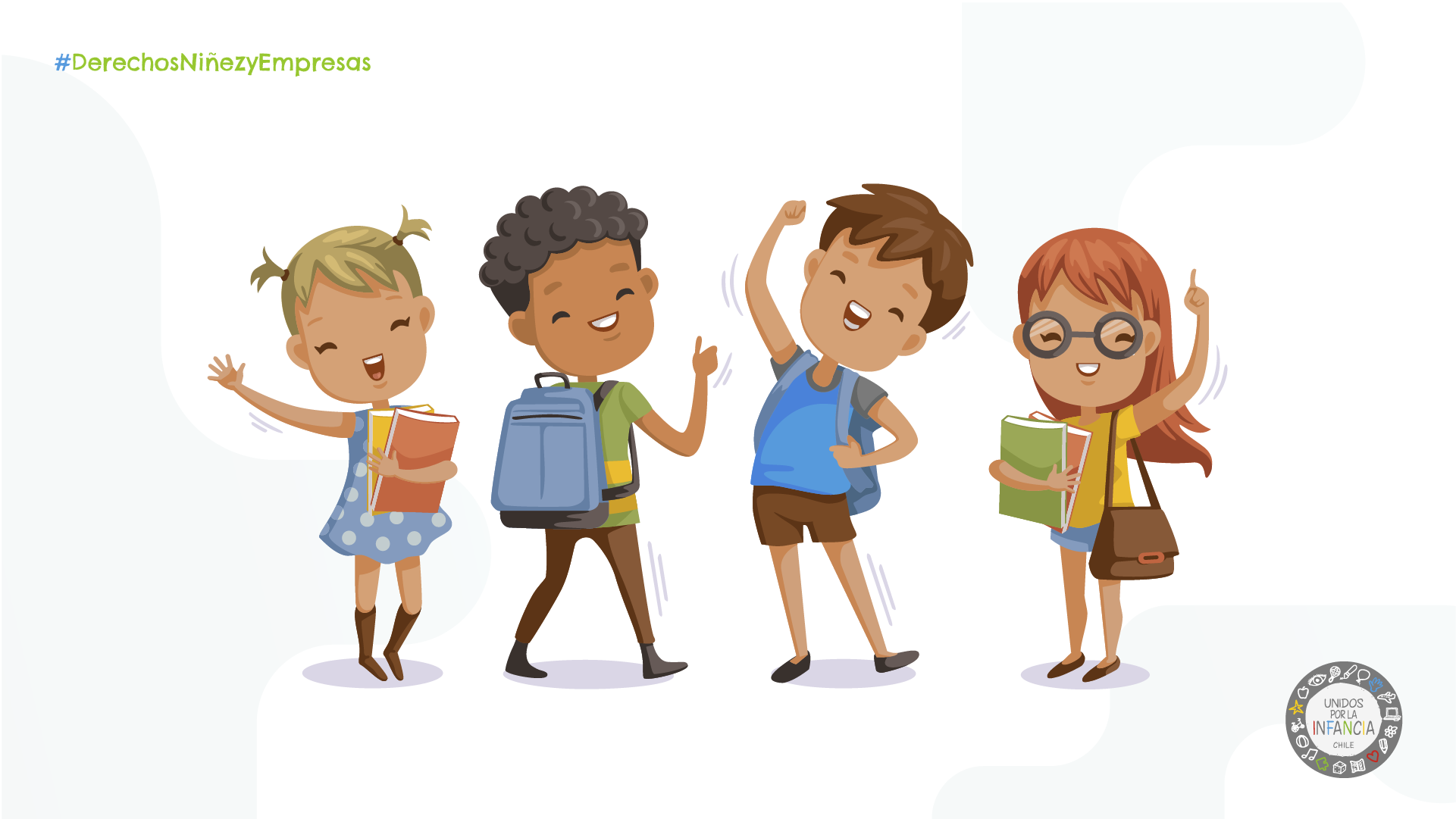 ¡GRACIAS!
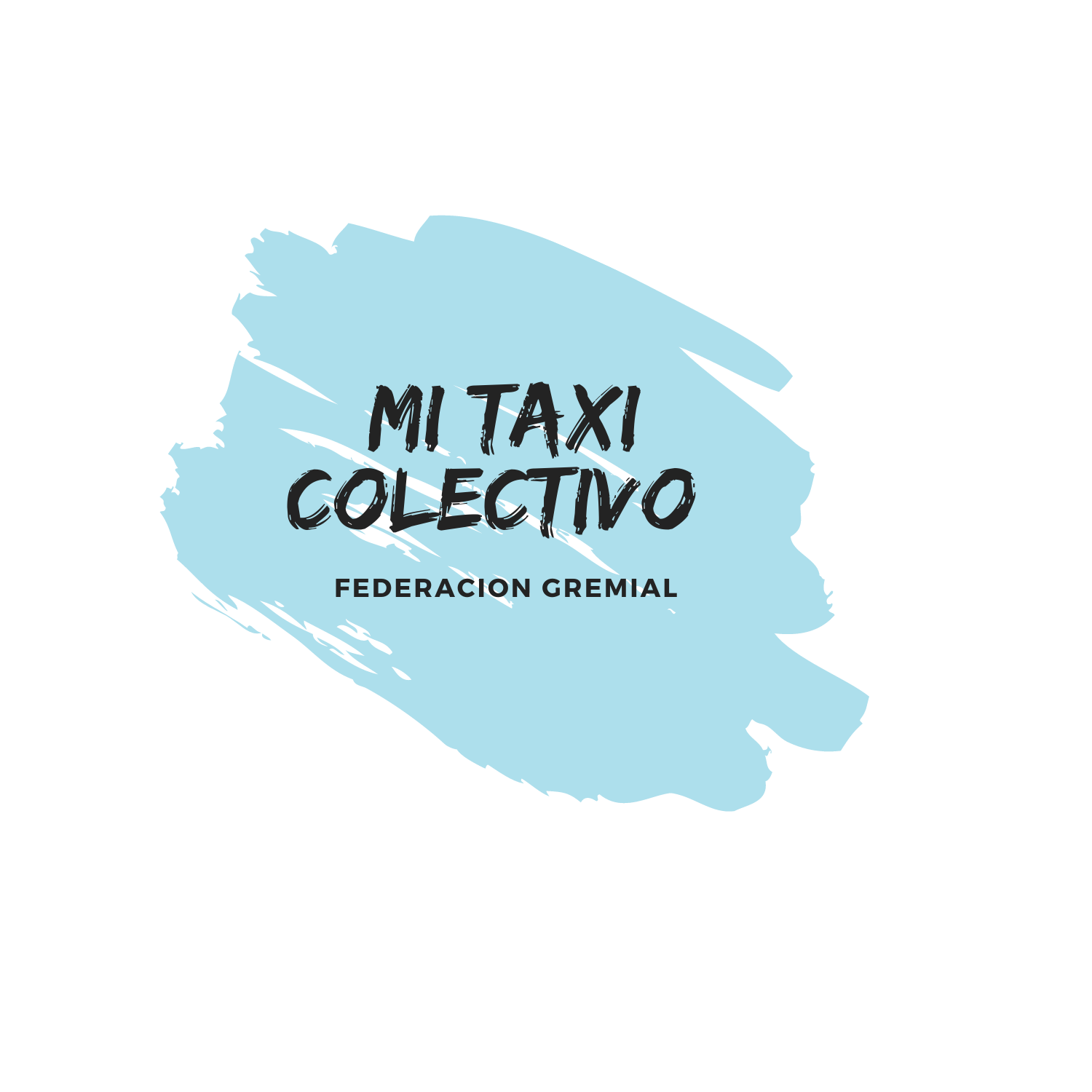 Cómo avanzar en la prevención y erradicación     del trabajo infantil
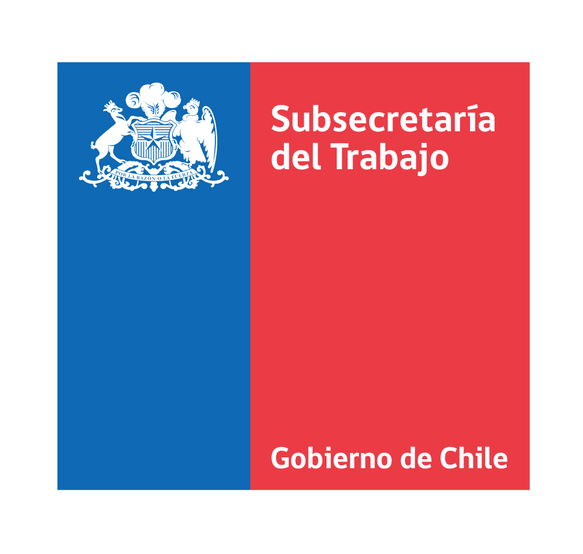 #ChileSinTrabajoInfantil
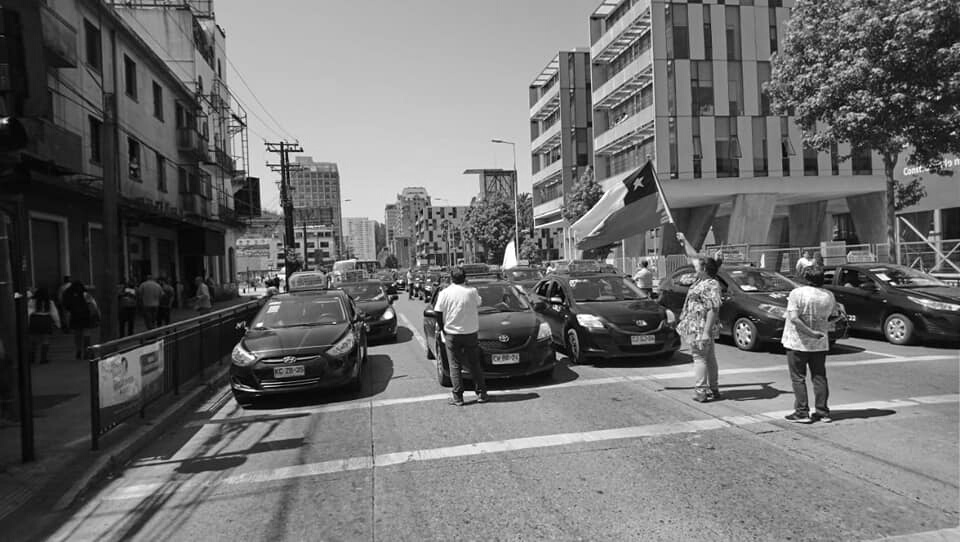 Noviembre de 2020
01.
¿Cómo se insertan los taxis colectivos en esta Iniciativa?
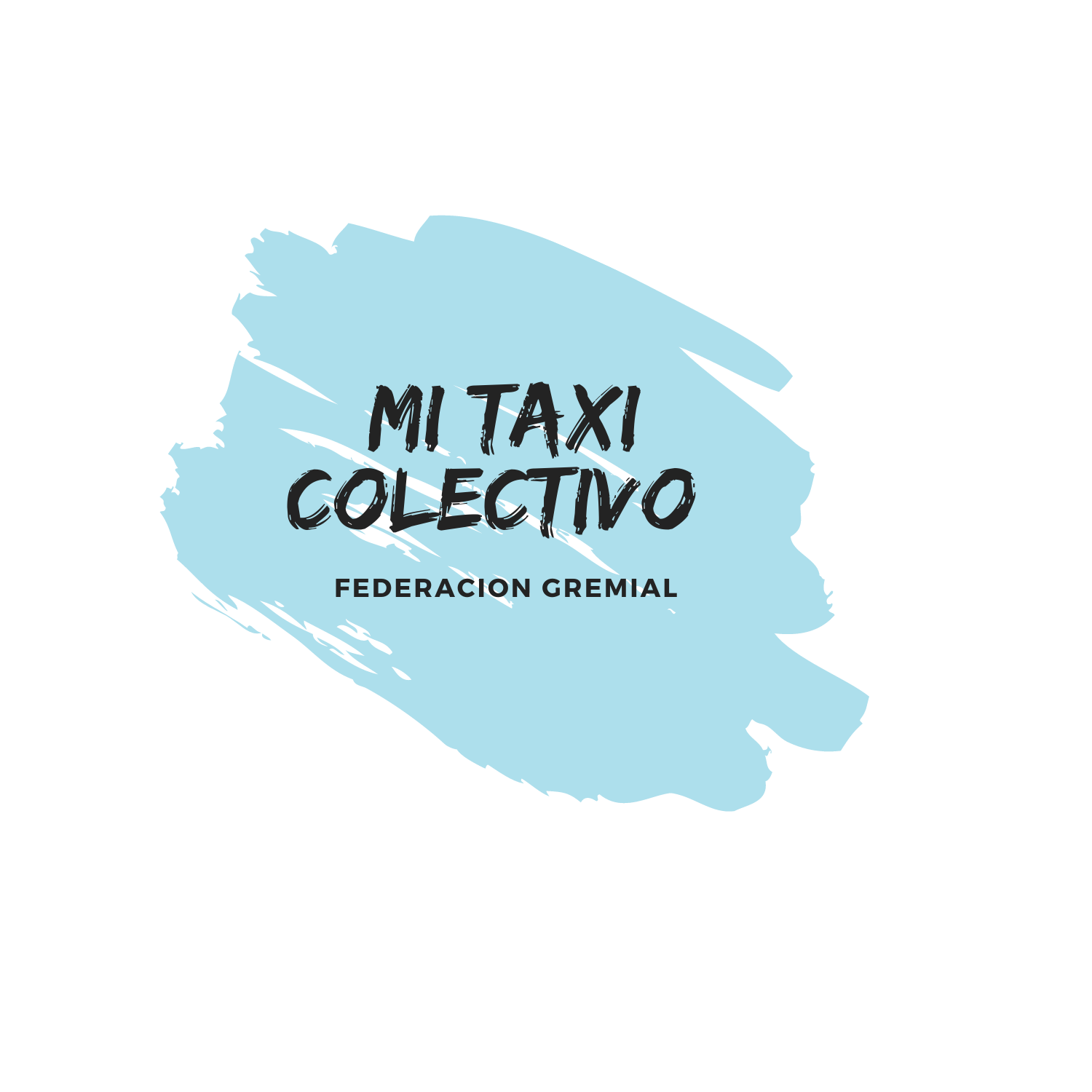 Punto Clave
— El Taxi Colectivo  como agente de Difusión.
02.
#ChileSinTrabajoInfantil
¡Donde estamos!
¡Cuantos Somos!
¡Tiempo de Viaje y Pasajeros Transportados!
Tenemos presencia en mas de 20 comunas de la Region del Bio bio.
En la Region del Bio Bio existen mas de 3.600 taxis colectivos.
Cada colectivo transporta mas de 80 pasajeros diariamente y su tiempo de viaje varia en el rango de 7 a 25 minutos.
Cosas a tener en cuenta
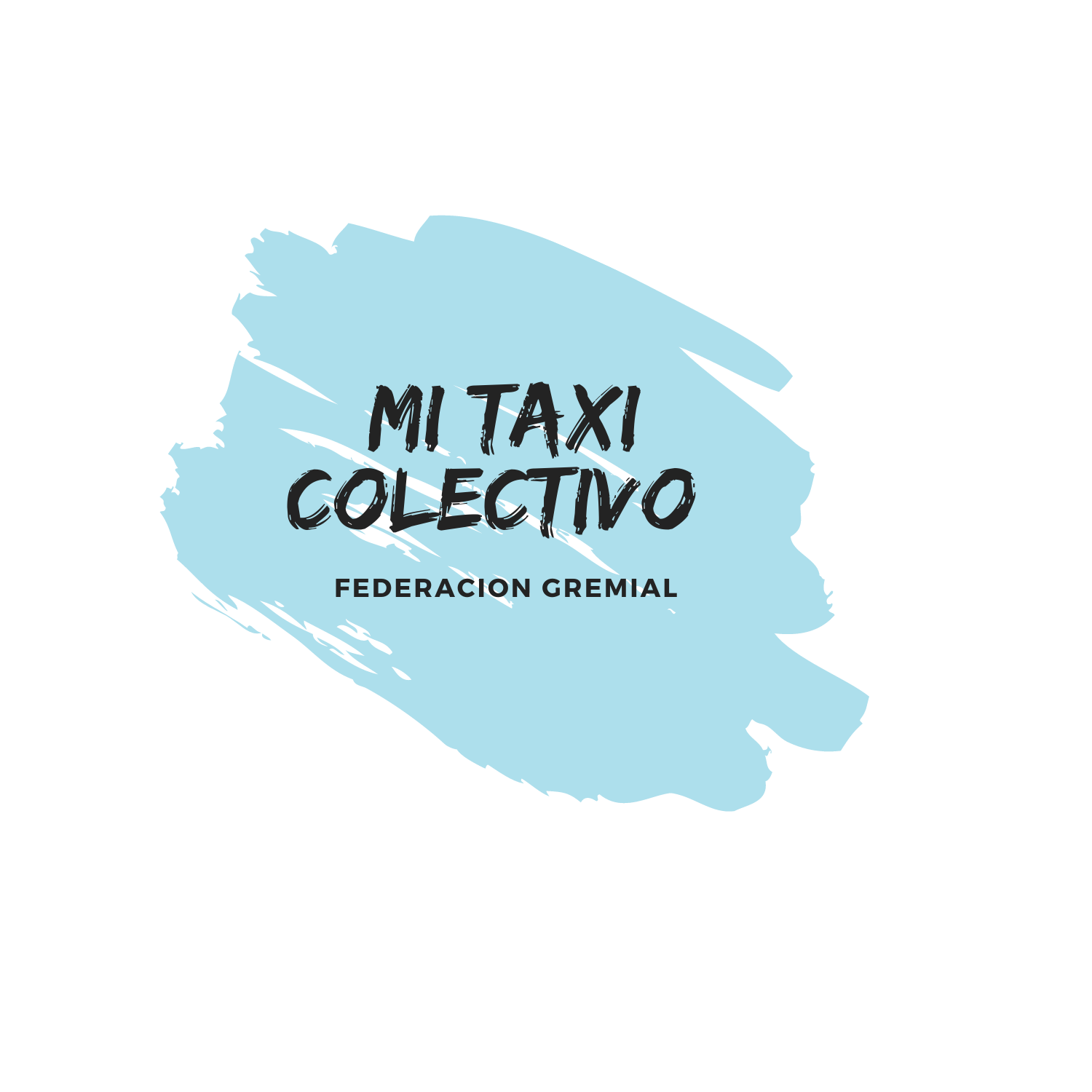 03.
Participación de Taxis Colectivos por Provincia y Comuna.
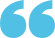 #ChileSinTrabajoInfantil
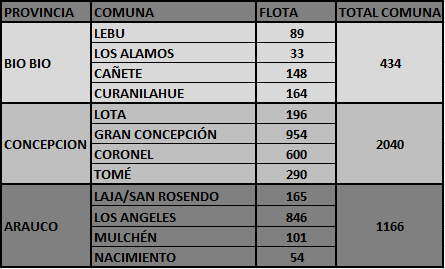 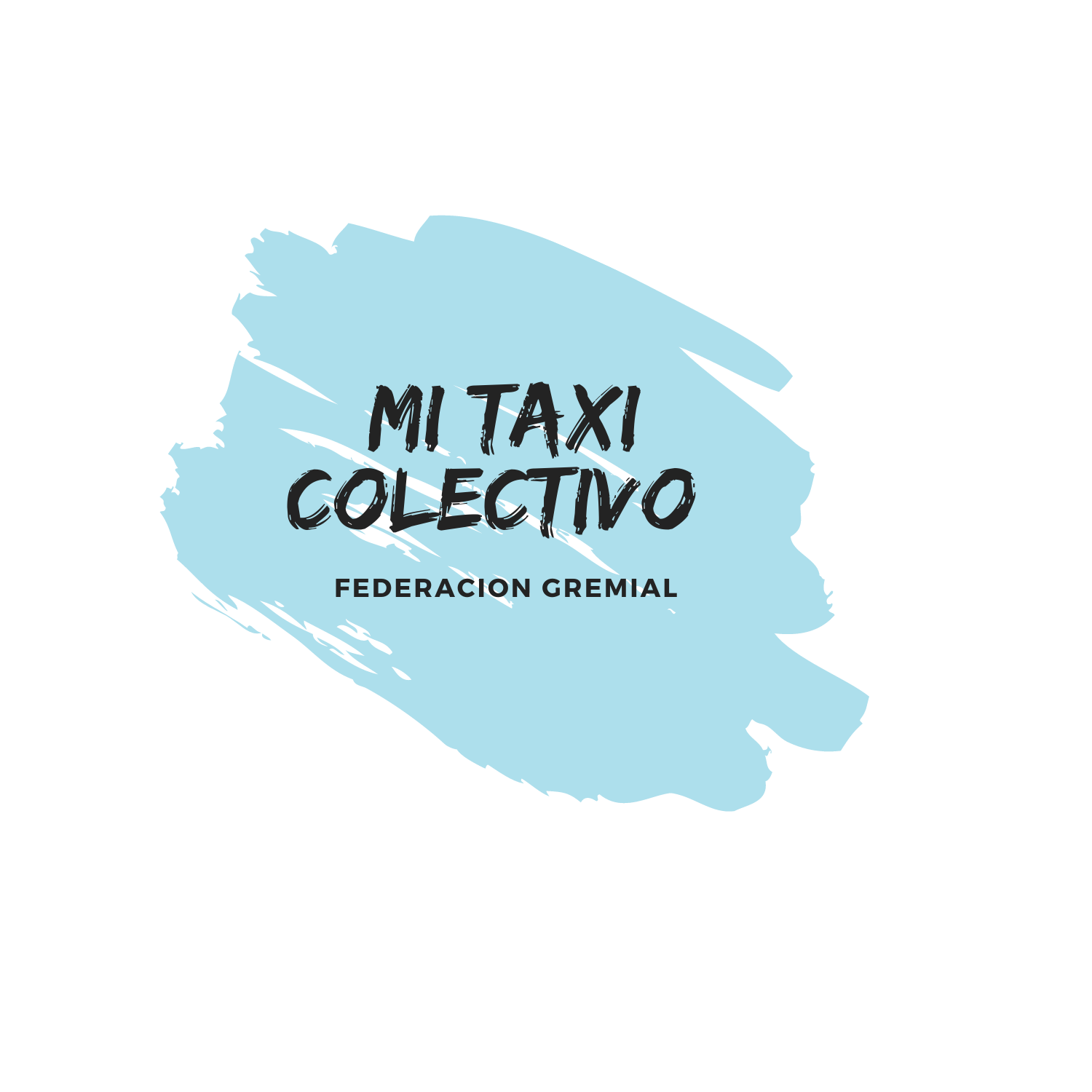 FUENTE MTT.
04.
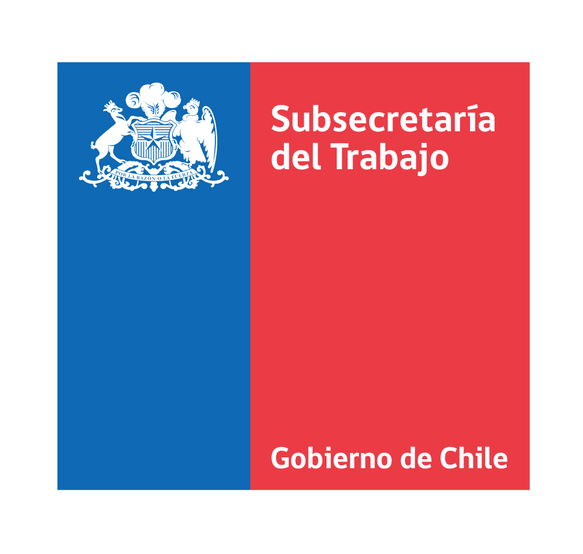 1
2
3
NIVELES DE VULNERABILIDAD EN COMUNAS CON PRESENCIA DE TAXIS COLECTIVOS
BAJA
MEDIA
Lota.
San Pedro de la Paz.
Hualpen.
Talcahuano.
Penco.
Tome.
San Rosendo.
Laja.
Nacimiento.
Los Angeles.
ALTA
Arauco.
Coronel.
Curanilahue.
Mulchen.
Negrete.
Arauco.
Lebu.
Los Álamos.
Cañete.
05.
#ChileSinTrabajoInfantil
Acciones a Realizar
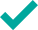 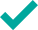 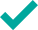 Capacitación a Dirigentes
Difusion en la comuna
Difusión en conductores
Difundir a través de medios publicitarios  Cómo avanzar en la prevención y erradicación del trabajo infantil, uso de sticker, y lunetas traslucidas.
Capacitar a Dirigentes Gremiales como Monitores, con el fin de entregar conocimientos y herramientas para que ellos puedan difundir Cómo avanzar en la prevención y erradicación del trabajo infantil.
Entregar los conocimientos y lineamientos de Cómo avanzar en la prevención y erradicación del trabajo infantil y poder compartir esta información con los pasajeros y su familia.
06.
1
Actividades de Difusion
Redes Sociales.
Promocionar y Publicitar tanto en redes sociales como en webinar la importancia de avanzar en la prevención y erradicación del trabajo infantil
2
3
Adhesivos Stickers.
Laminas en Lunetas.
Diseñar, Confeccionar y distribuir adhesivos para ser entregados a líneas de taxis colectivos en especial comunas con niveles de vulnerabilidad alta, para ser ubicados al interior de taxis colectivos para exposición  a los pasajeros.
Diseñar, Confeccionar y distribuir laminas traslucidas para ser entregados a líneas de taxis colectivos en especial comunas con niveles de vulnerabilidad alta, para ser ubicados en las lunetas de los taxis colectivos con exposicion al exterior de ellos.
07.
Ya partimos
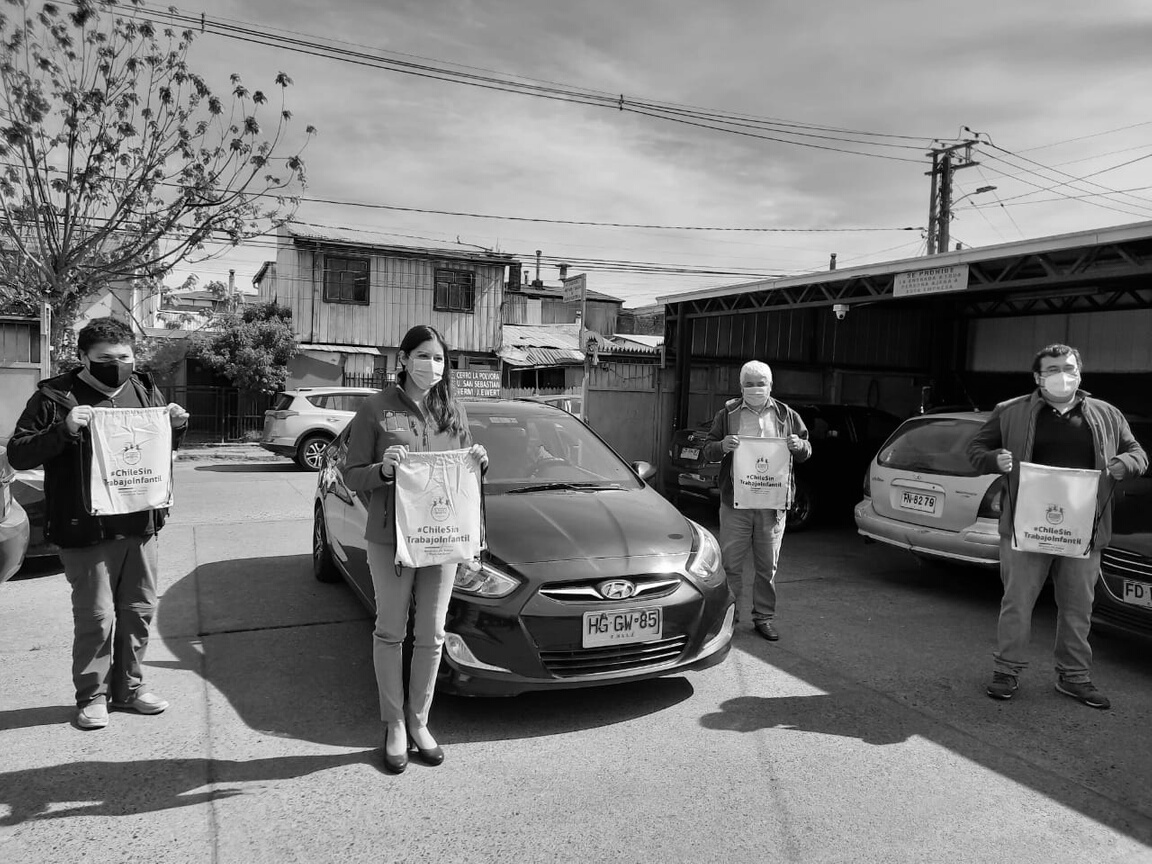 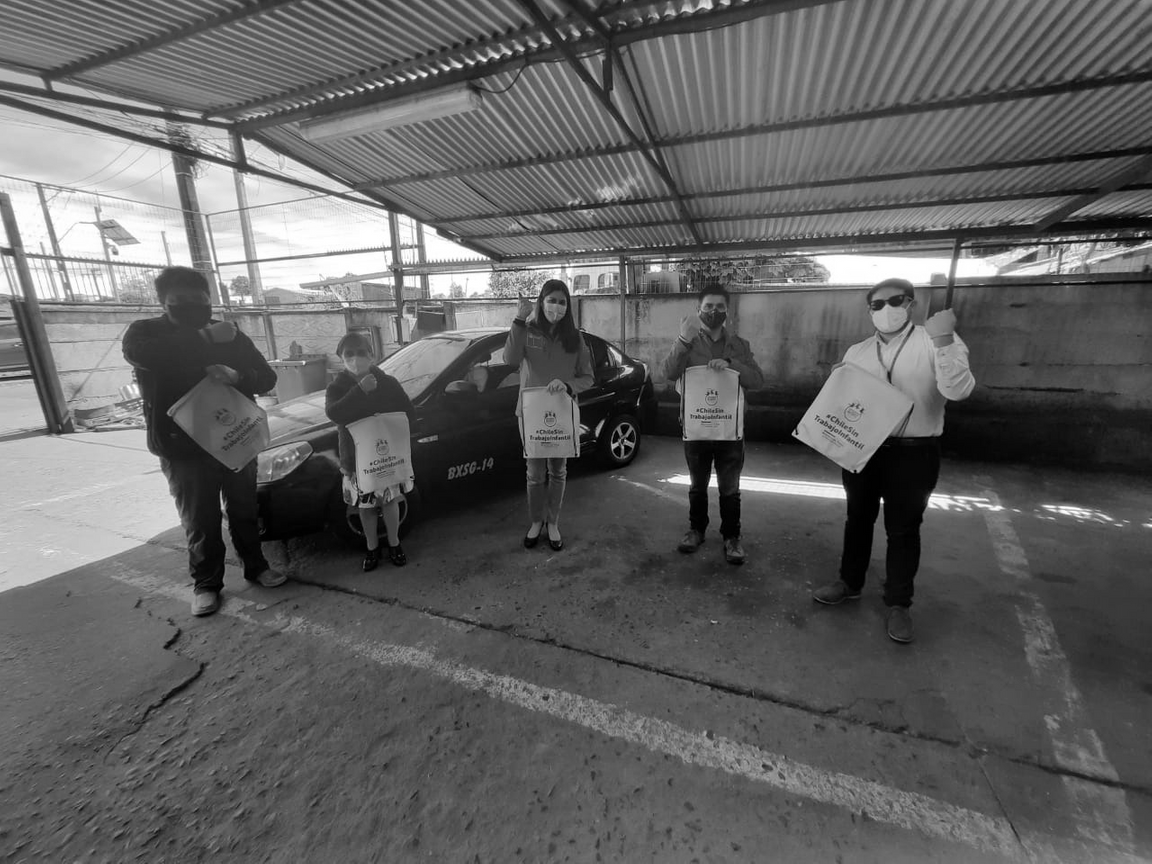 Visitando Lineas.
Hemos dado nuestros primeros pasos de difusión, entregando material educativo, a conductores de taxis colectivos del gran Concepción, visitamos junto a la  Seremi del trabajo los terminales de las Lineas 2 y 3.
08.
#ChileSinTrabajoInfantil
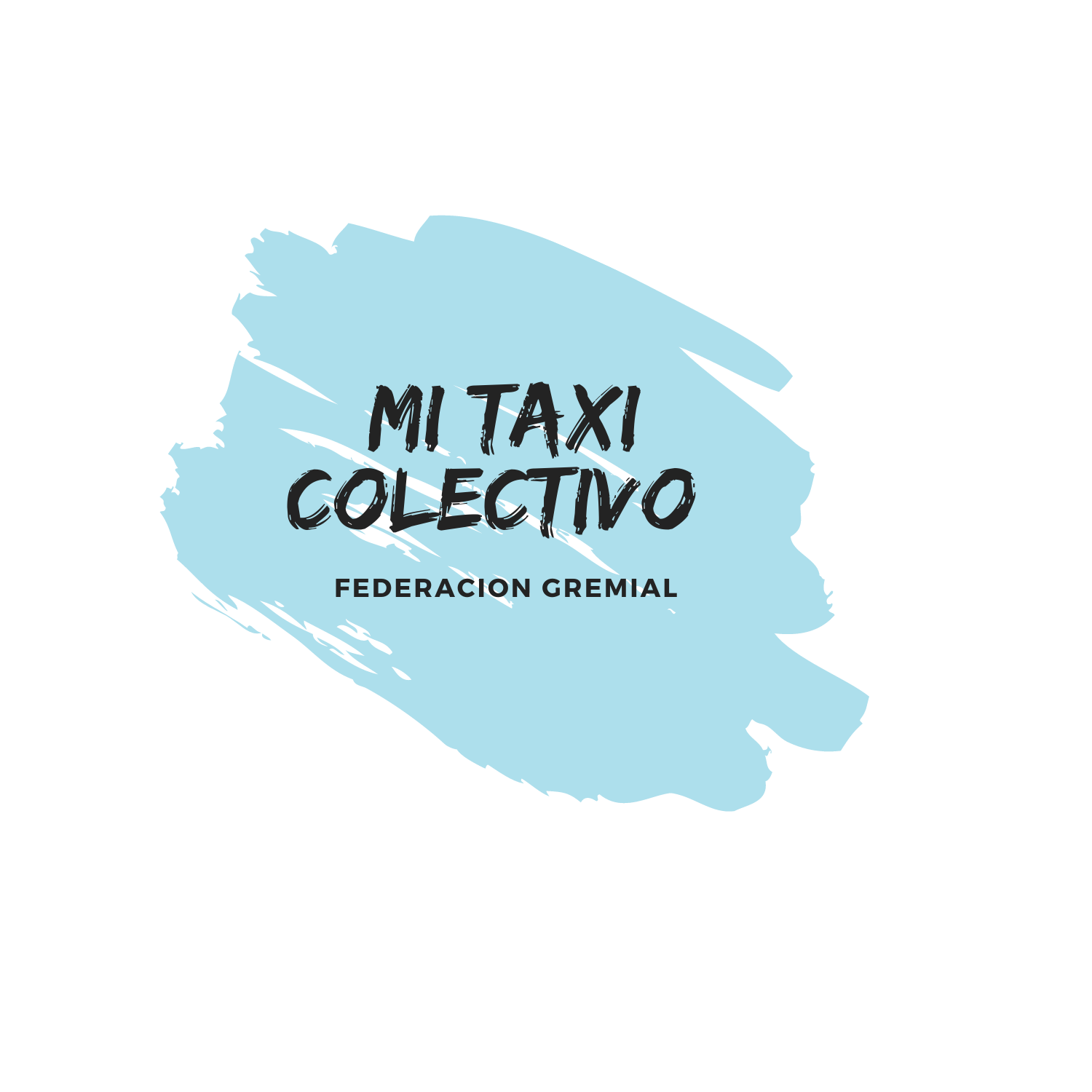 ¡Gracias por permitirnos ser parte!
#CHILESINTRABAJOINFANTIL
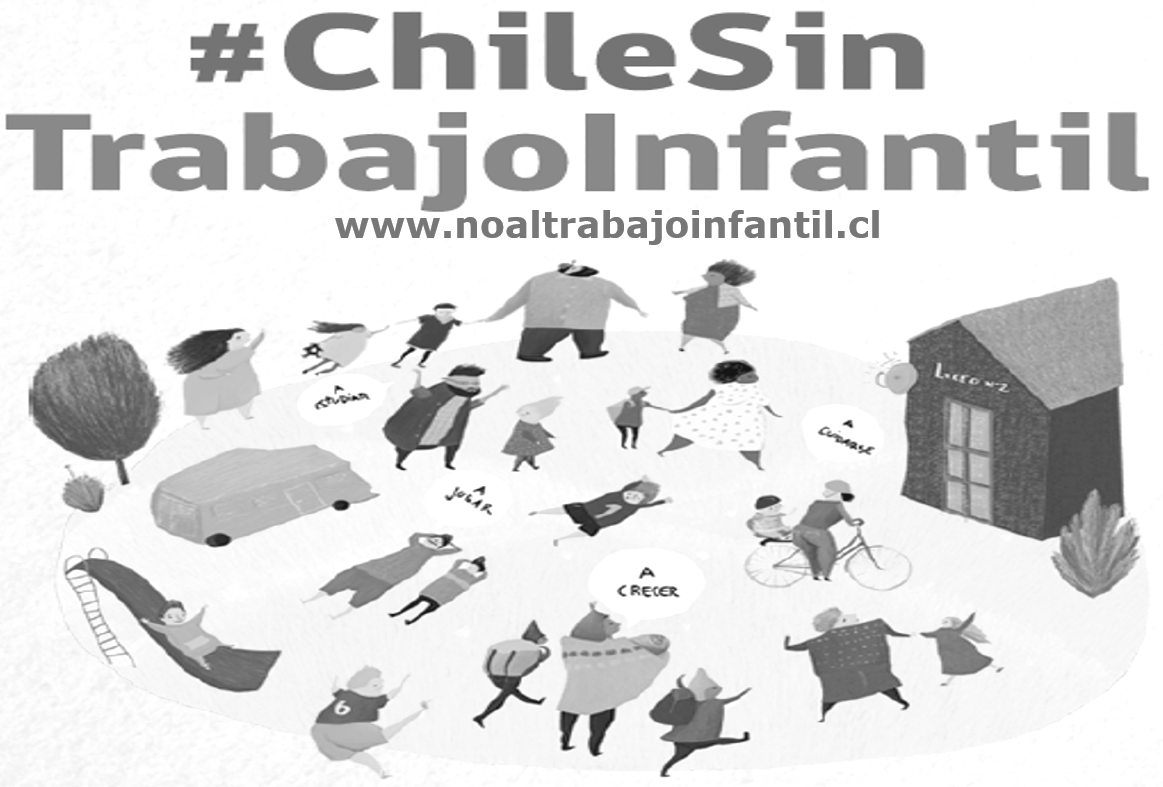 09.
Para cualquier consulta o sugerencia, escríbenos a presidencia@mitaxicolectivo.cl

¡Estamos aquí para ayudarte!